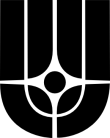 Национальный исследовательский центр
«курчатовский институт»
 
Институт физики высоких энергий имени А.А. Логунова
Национального исследовательского центра
«Курчатовский институт»
Образование Кs0 в π-A-взаимодействиях при 26 ГэВ 
на ускорительном комплексе У-70
Эксперимент СПАСЧАРМ
Докладчик: Калугин Н.
1
Введение
А-зависимость является традиционным фундаментальным исследованием.
Например, измеренный параметр α A-зависимости, для частиц, состоящих из легких кварков ~2/3, тогда как для чармония ~1. 

На текущий момент накоплены экспериментальные результаты по A-зависимости инклюзивного образования KS0 – мезона (в моде распада на π+ π-) в pA-взаимодействиях (HERA-B, СВД-2, Fermilab), K+A-взаимодействиях (EHS, Гиперон), π+A(EHS) при различных энергиях и различных кинематических диапазонах. 

Какие-либо экспериментальные результаты по A-зависимости KS0 – мезонов (в моде распада на π+ π-) в π-A-взаимодействиях отсутствуют. В данной работе эти результаты получены впервые.
Калугин Н., Ядро-2023, Саров
2
Экспериментальная установка СПАСЧАРМ
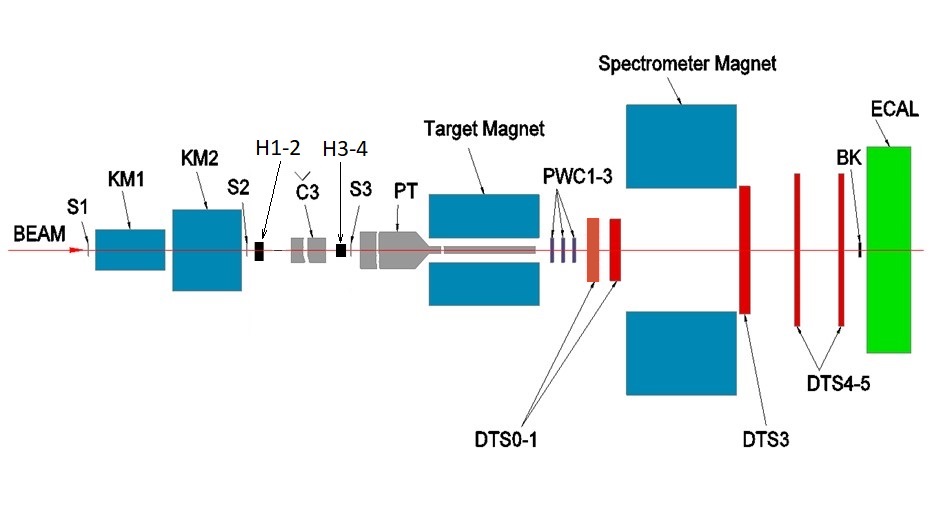 Nuclear targets location
Проведен анализ данных, набранных в осеннем сеансе 2021 года, на ядерных мишенях
Калугин Н., Ядро-2023, Саров
3
Список участников сеанса 2021
ИФВЭ
Абрамов В.А., Васильев А.Н., Гончаренко Ю.М., Деревщиков А.А., Калугин Н.К., Минаев Н.Г., Мельник Ю.М., Моисеев В.В., Морозов Д.А. Мочалов В.В, Новиков К.Д., Узунян А.В., Рыжиков С.В., Рязанцев А.В., Семенов П.А., Якутин А.Е.

НИЦ «Курчатовский институт» – ИТЭФ
Алексеев И.Г., Самигуллин Э.И., Свирида Д.Н., Нестеров В.В.
НИЦ «Курчатовский институт» – ПИЯФ
Козленко Н.Г., Гриднев А.Б. Новинский Д.В., Темирбулатов В.С.  
МИФИ
Нурушева М.Б., Рыков В.Л.
Калугин Н., Ядро-2023, Саров
4
Отбор событий
1. Множественность пучковых треков на событие, равная единице; идентифицированный пучковой π- - мезон; наличие в событии минимум одной h+ h- - пары.
2. Выделение многовершинных событий
3. Z-координата вершины распада
4. Расстояние между h+ h- - парами
5. Критерий Арментероса-Подолянского
6. Общая вершина между пучковым π- - мезоном и V0 -частицей
Калугин Н., Ядро-2023, Саров
5
Отбор событий
1. Множественность пучковых треков на событие, равная единице; идентифицированный пучковой π- - мезон; наличие в событии минимум одной h+ h- - пары.
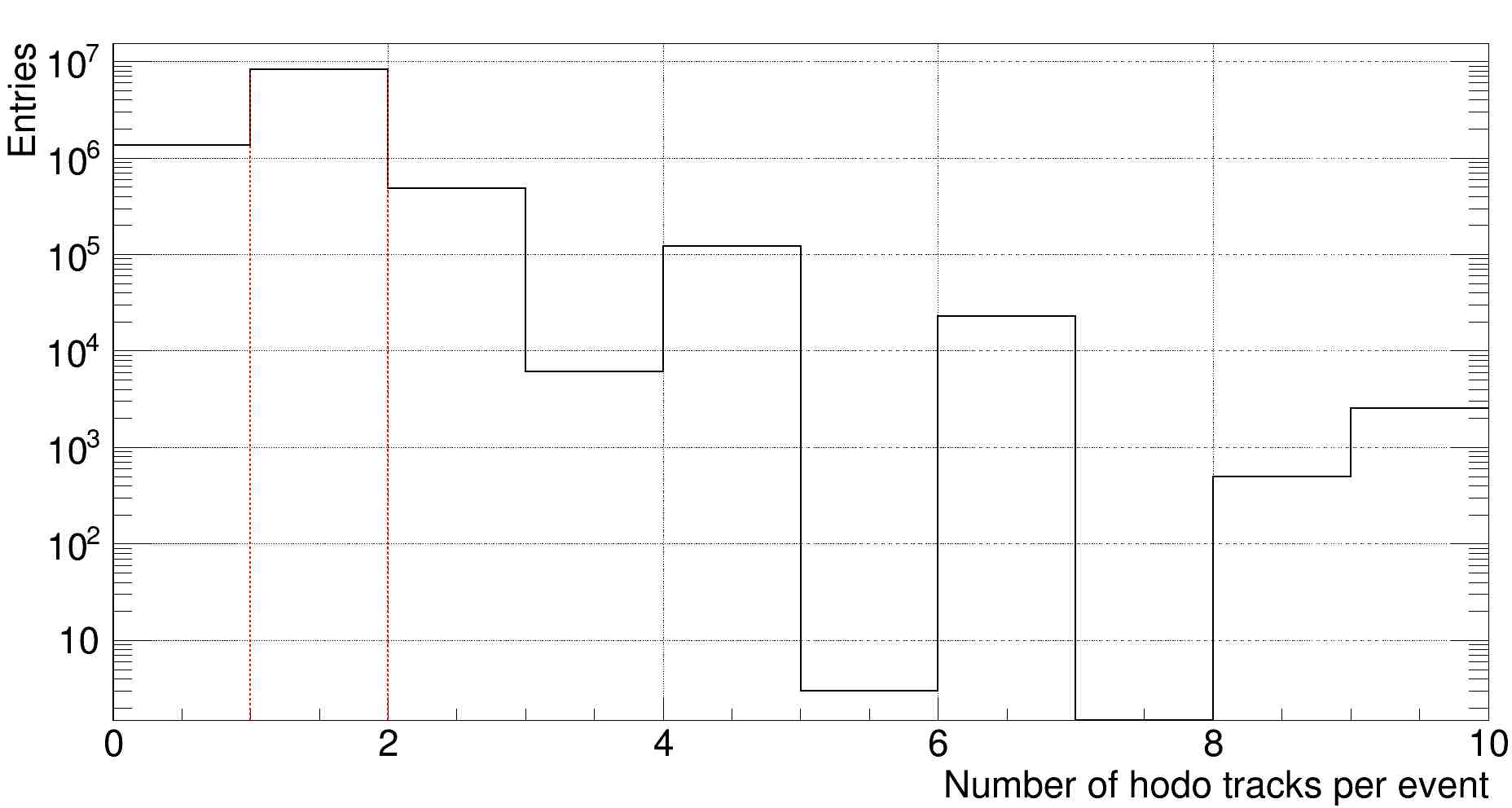 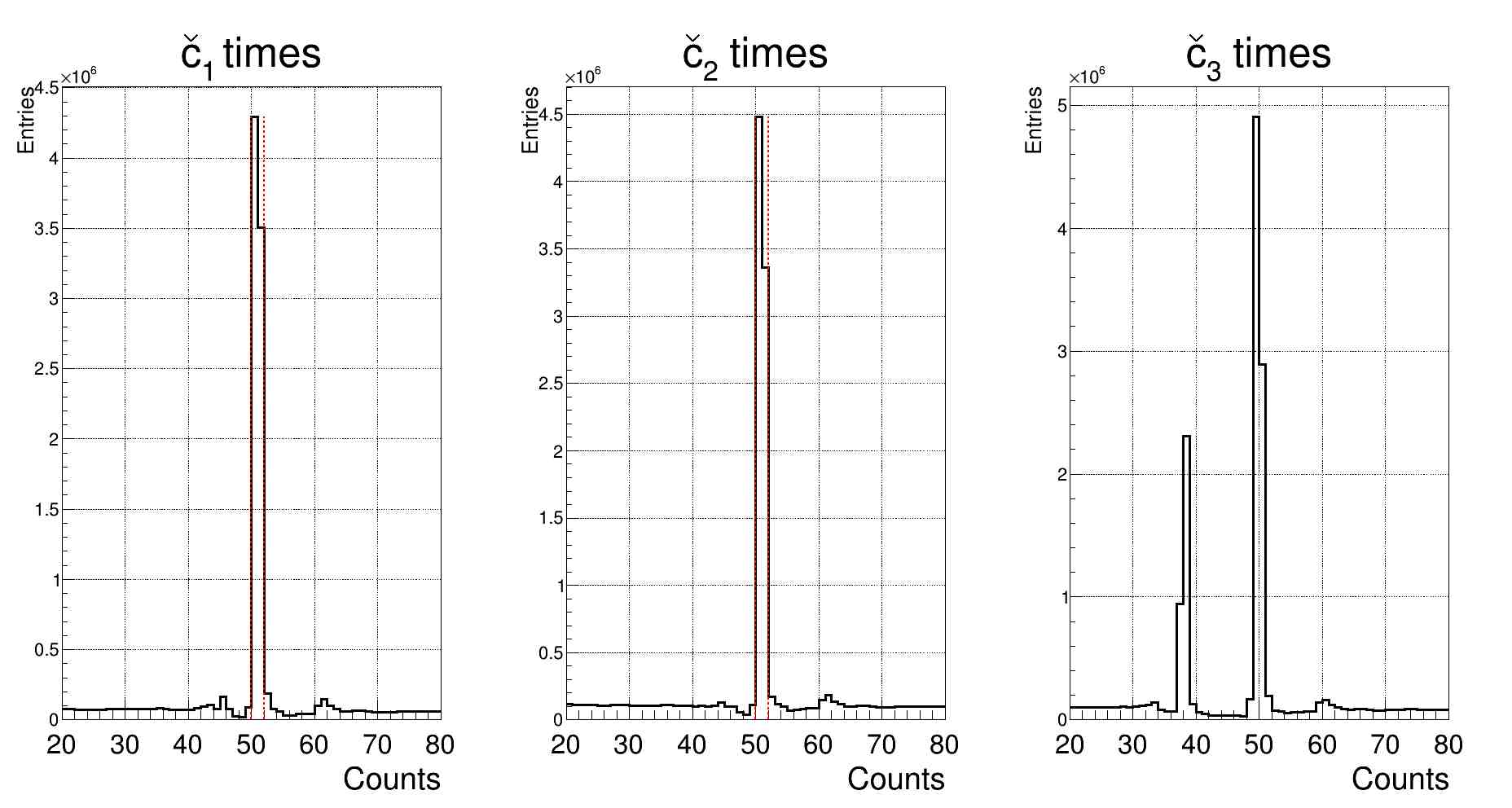 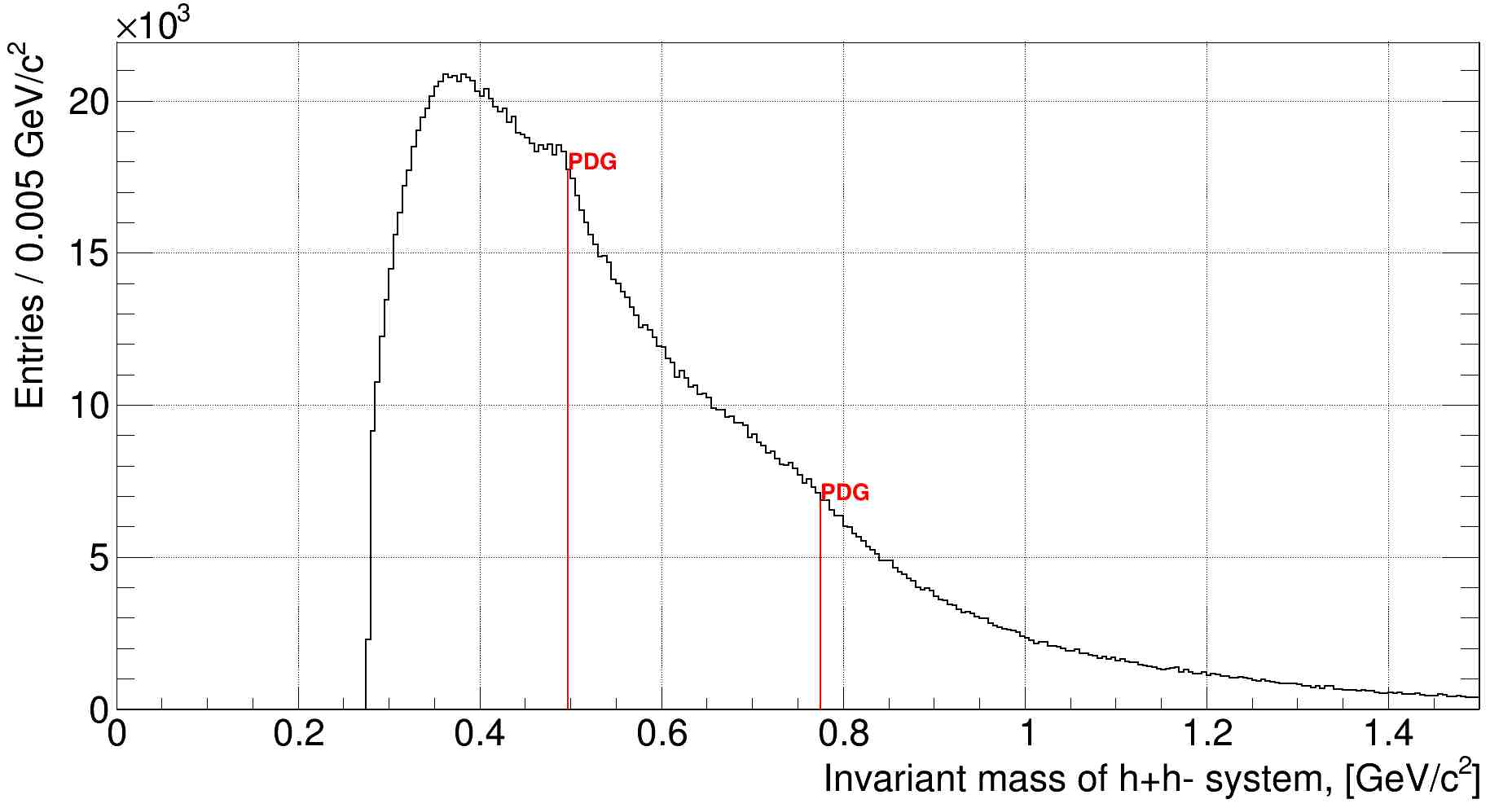 Калугин Н., Ядро-2023, Саров
6
Отбор событий
2. Разделение событий на одновершинные и многовершинные
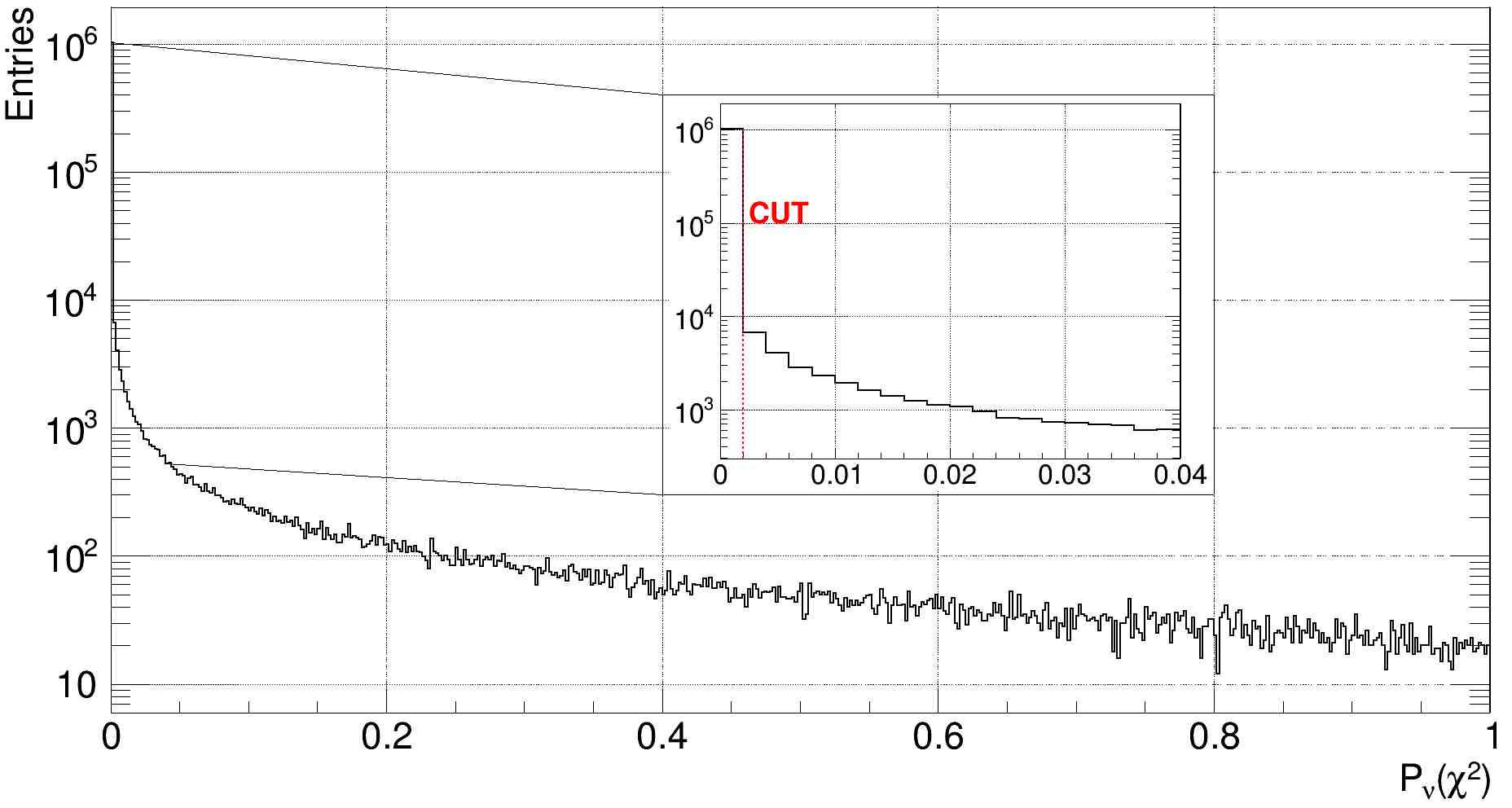 Условие сходимости итерационного процесса:
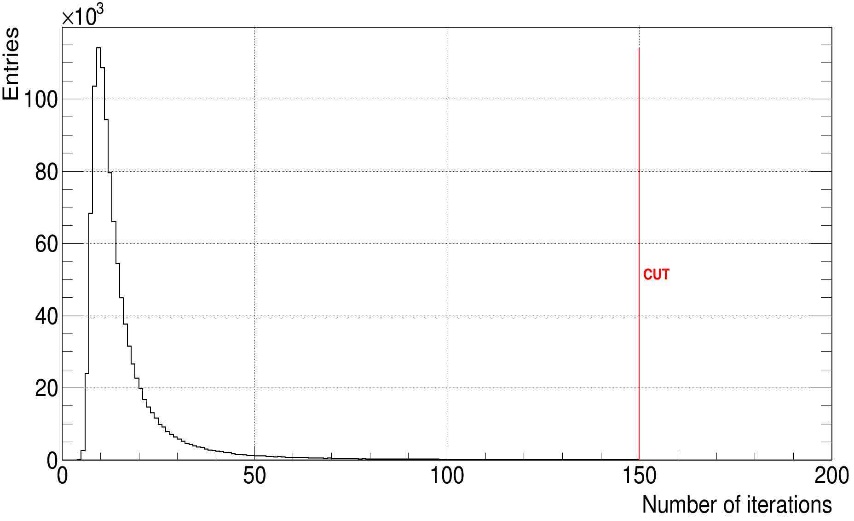 Калугин Н., Ядро-2023, Саров
7
Отбор событий
2. Разделение событий на одновершинные и многовершинные
Одновершинные события:
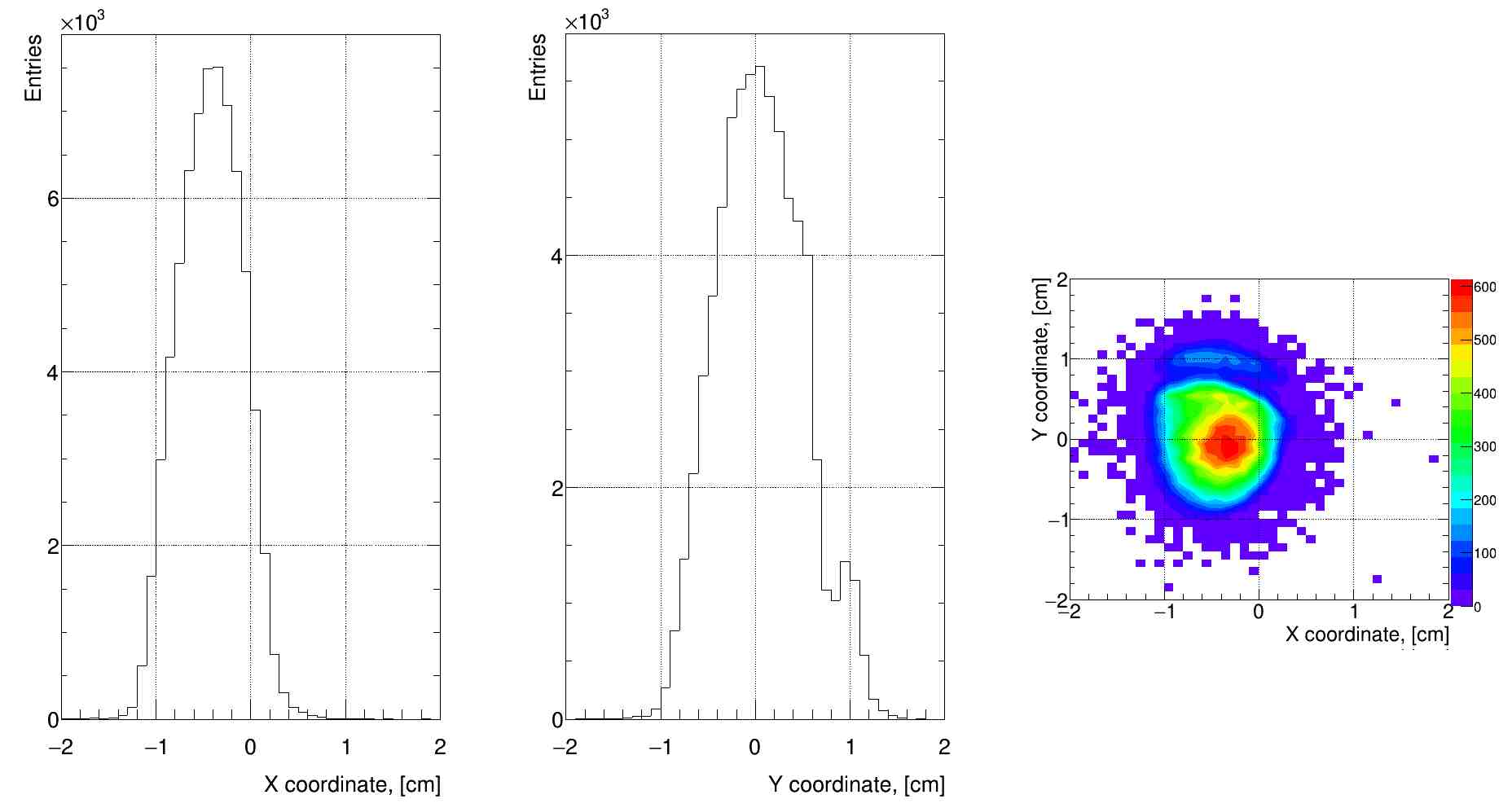 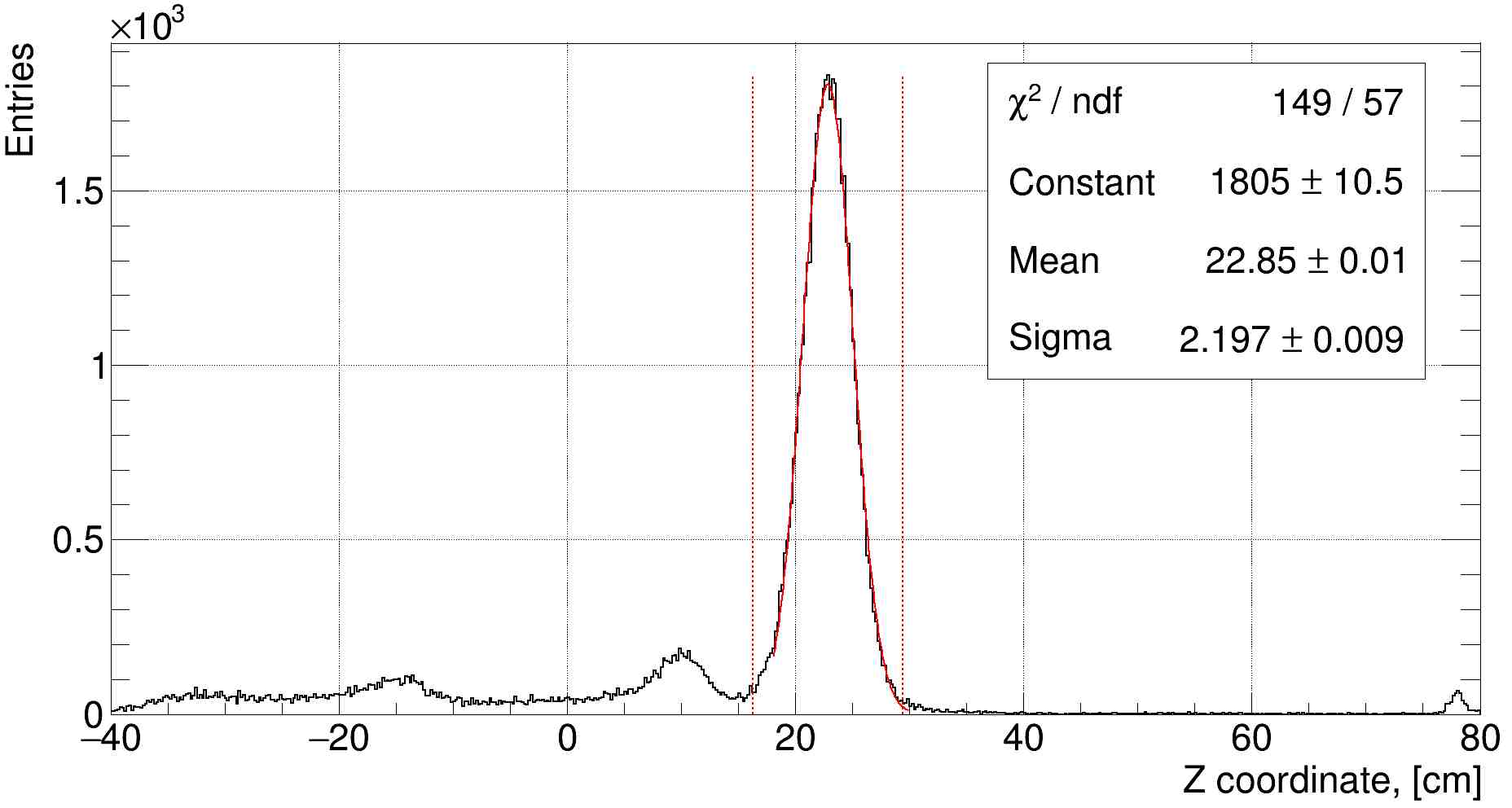 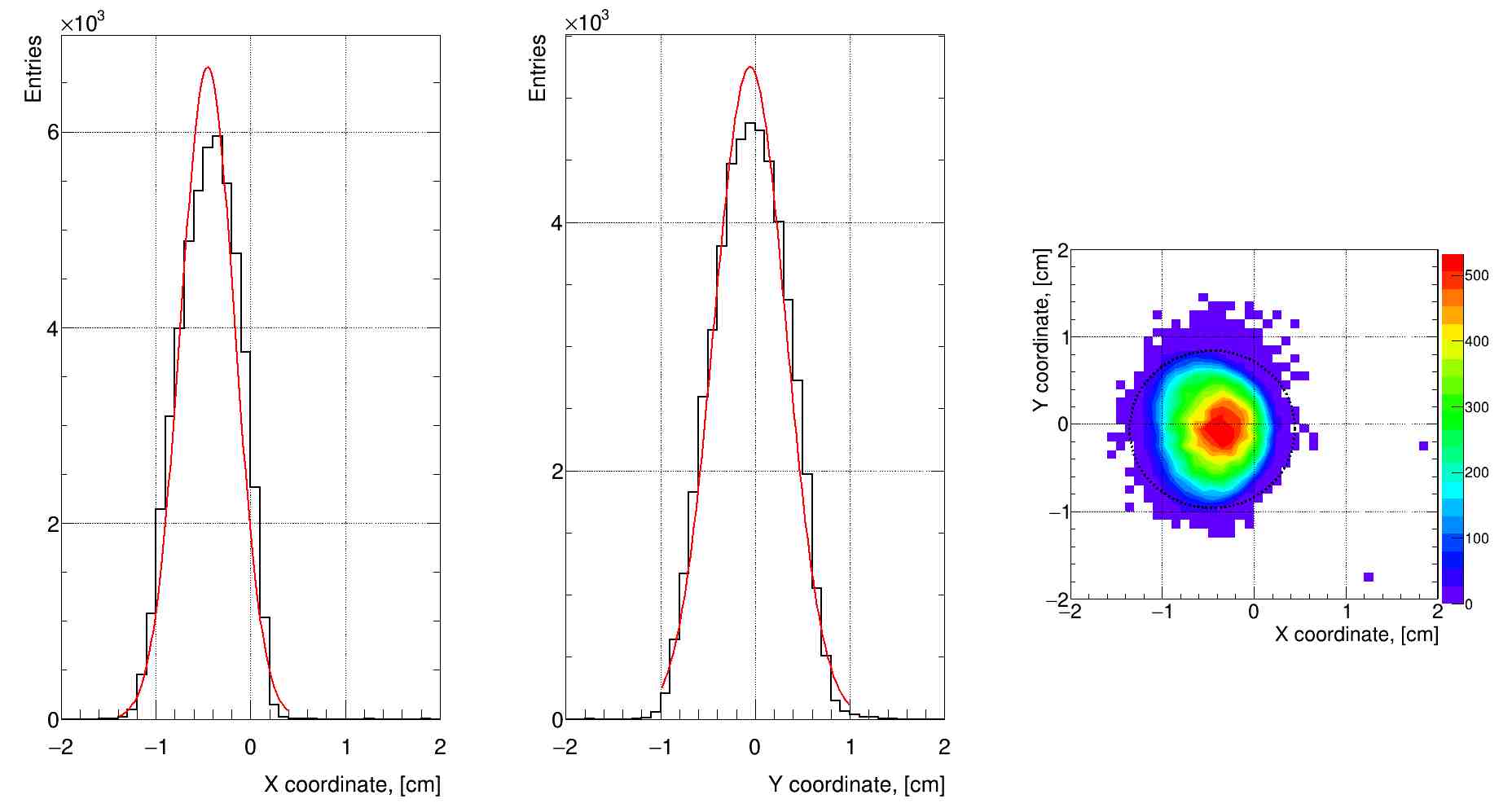 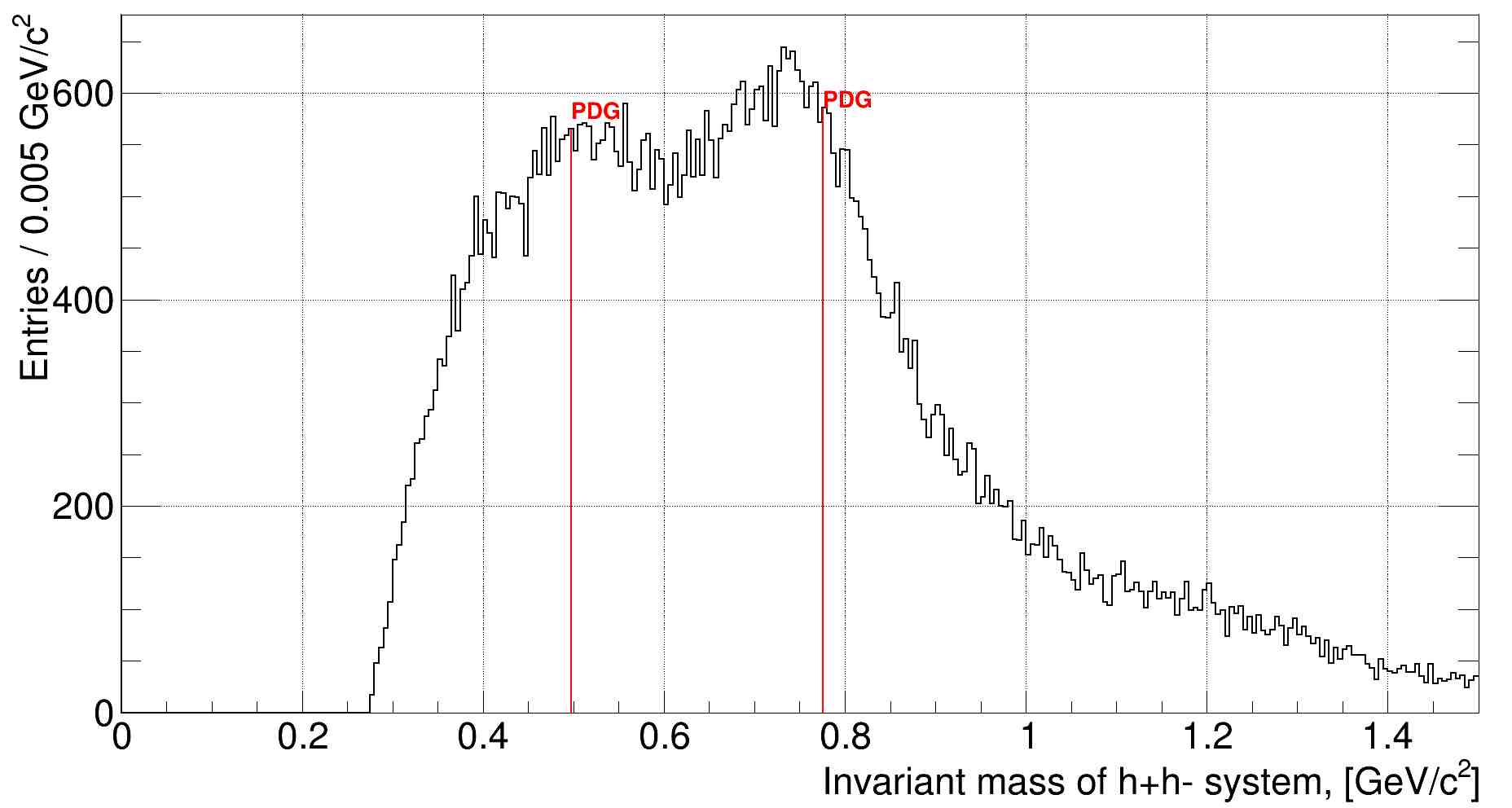 Калугин Н., Ядро-2023, Саров
8
Отбор событий
2. Разделение событий на одновершинные и многовершинные
Многовершинные события:
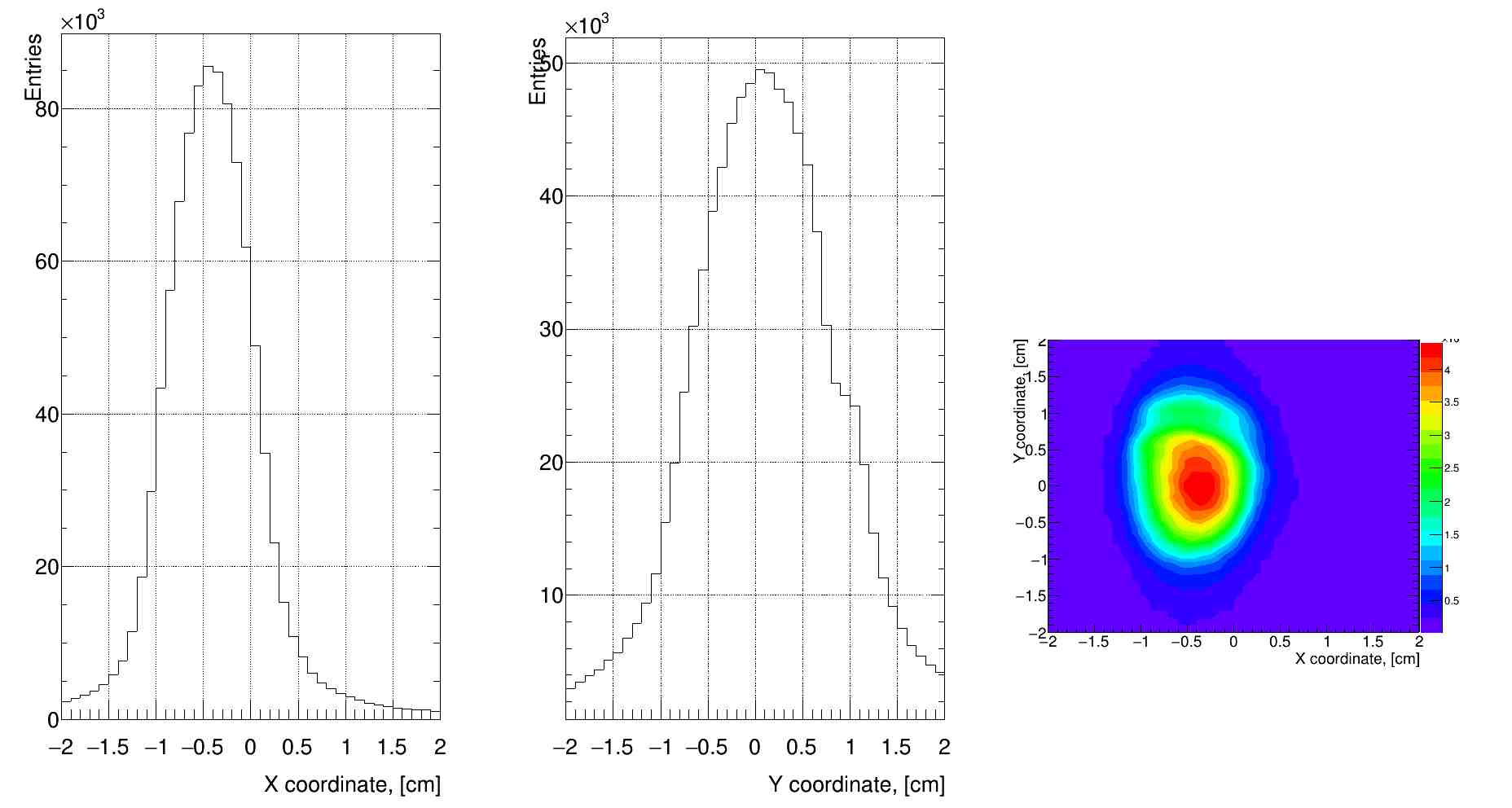 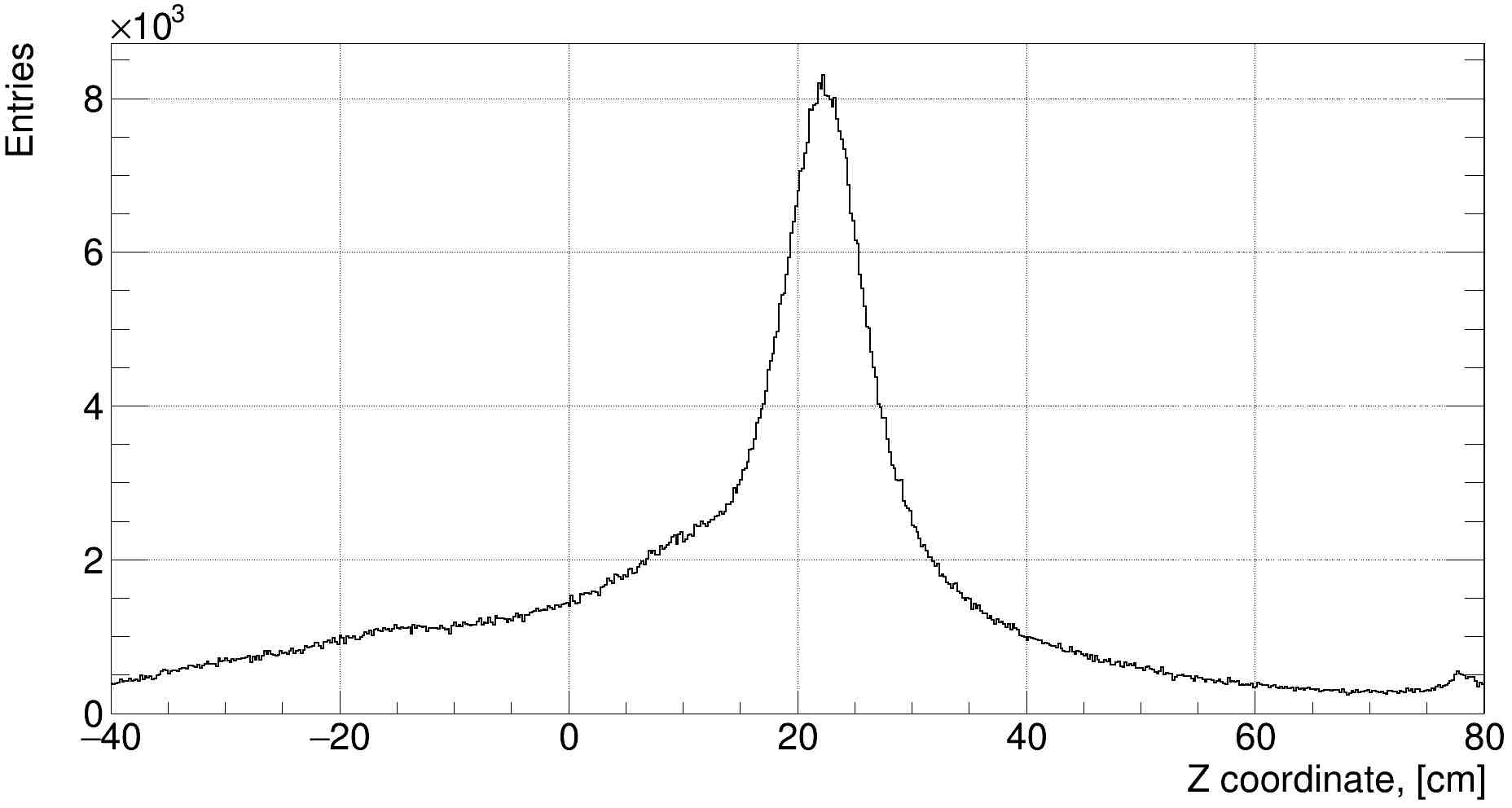 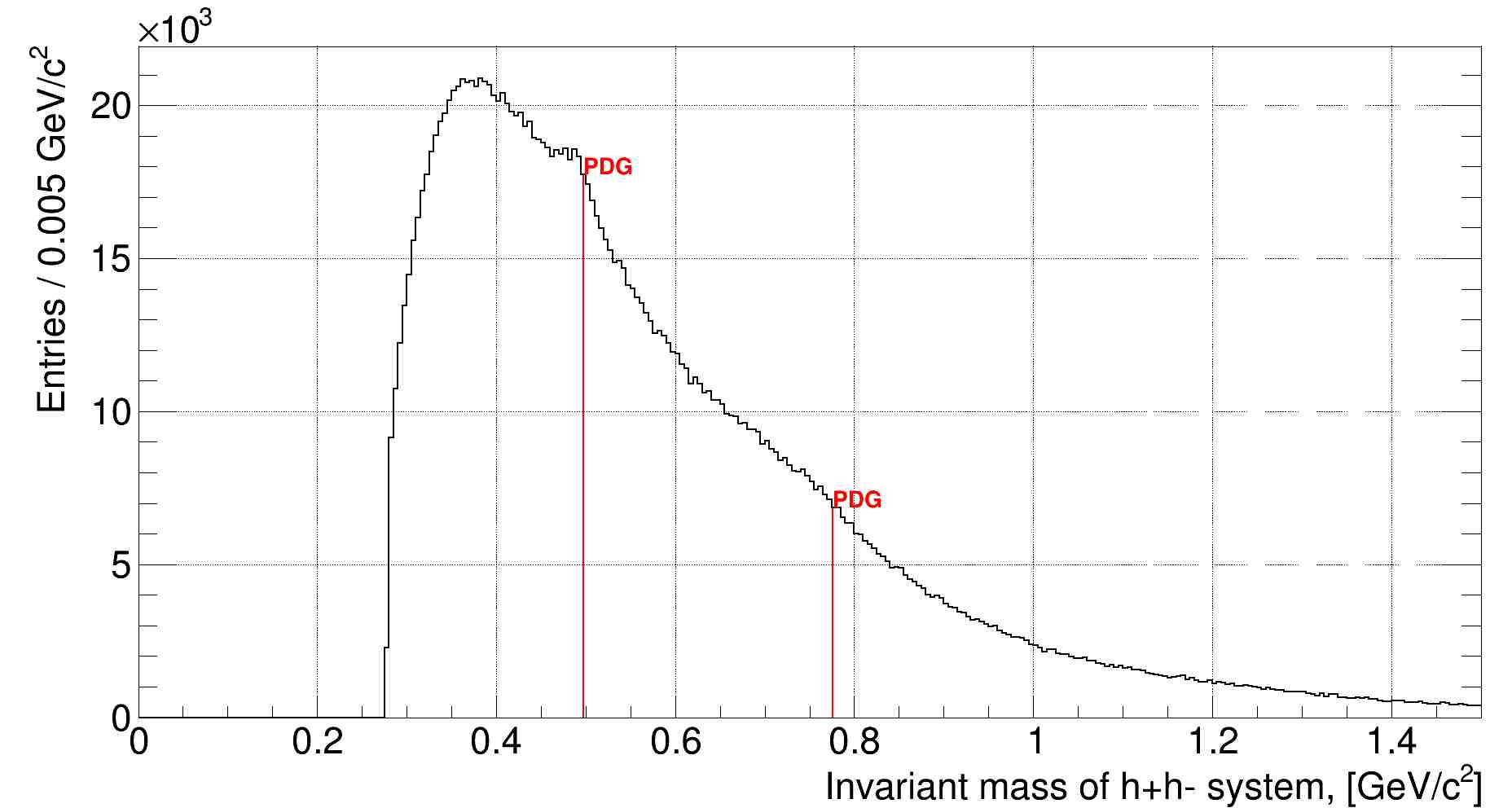 Калугин Н., Ядро-2023, Саров
9
Отбор событий
3. Z-координата вершины распада
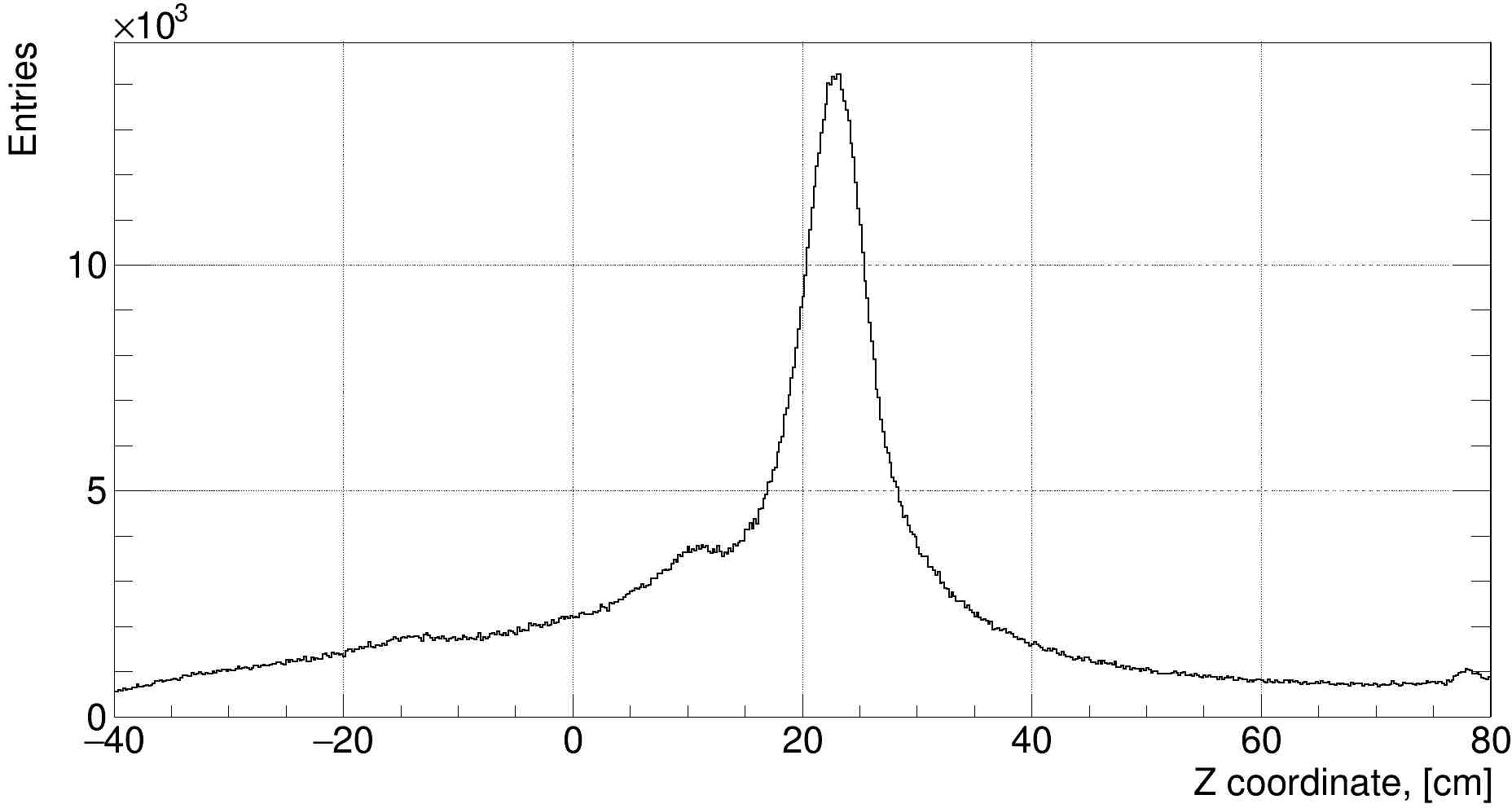 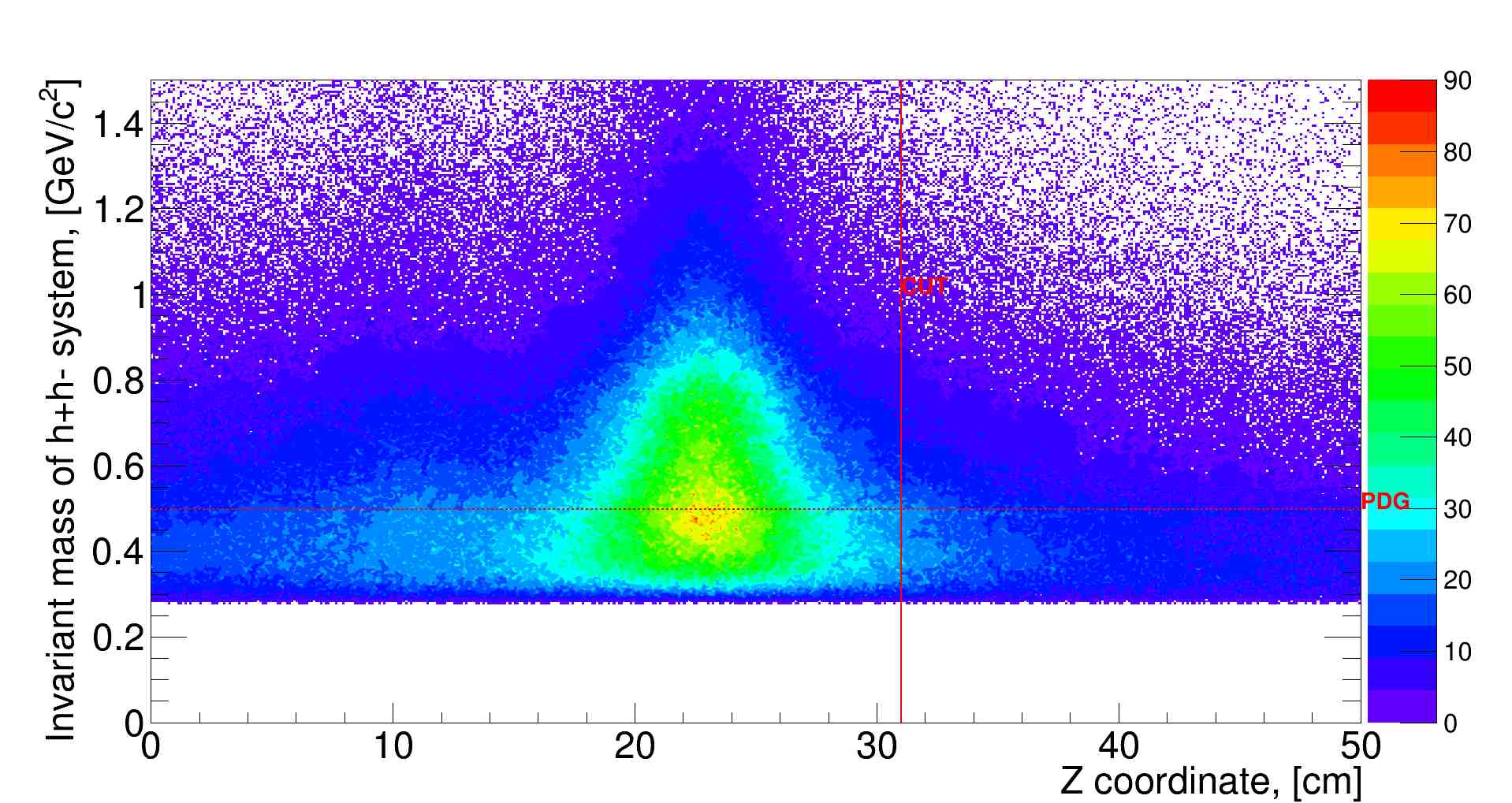 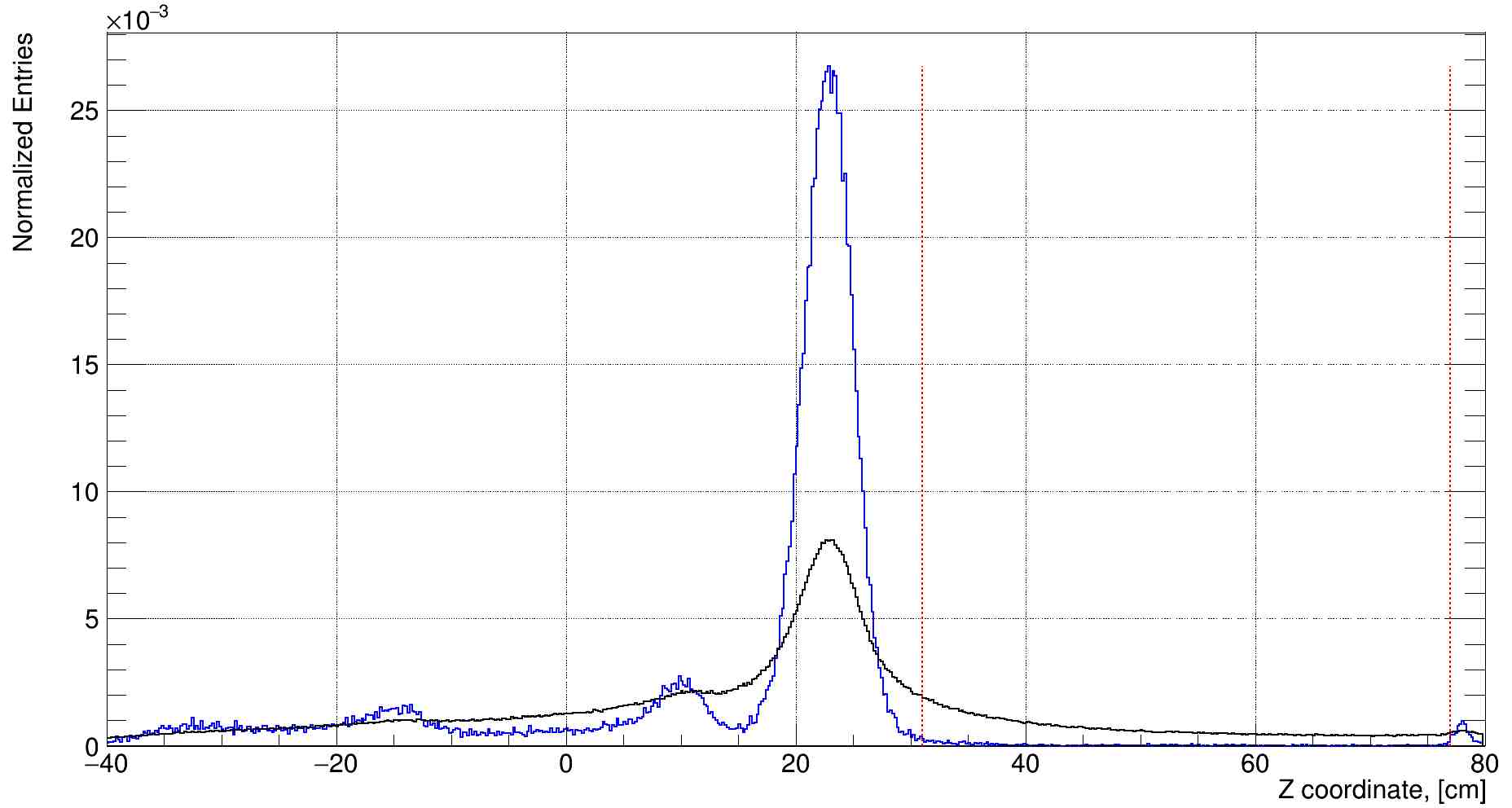 Поиск в т.н. распадной длине 31см < Z < 77 см
Калугин Н., Ядро-2023, Саров
10
Отбор событий
3. Z-координата вершины распада
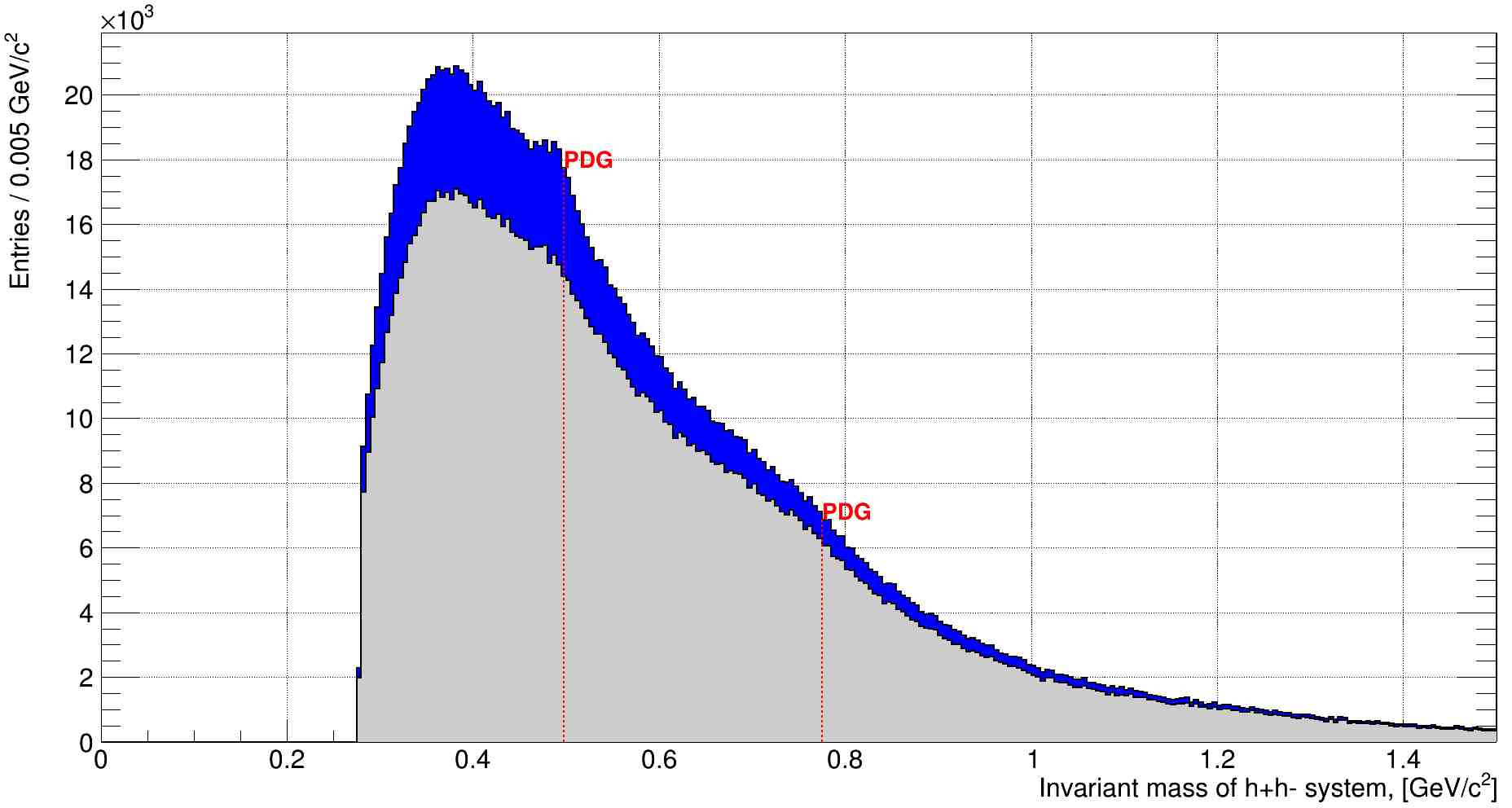 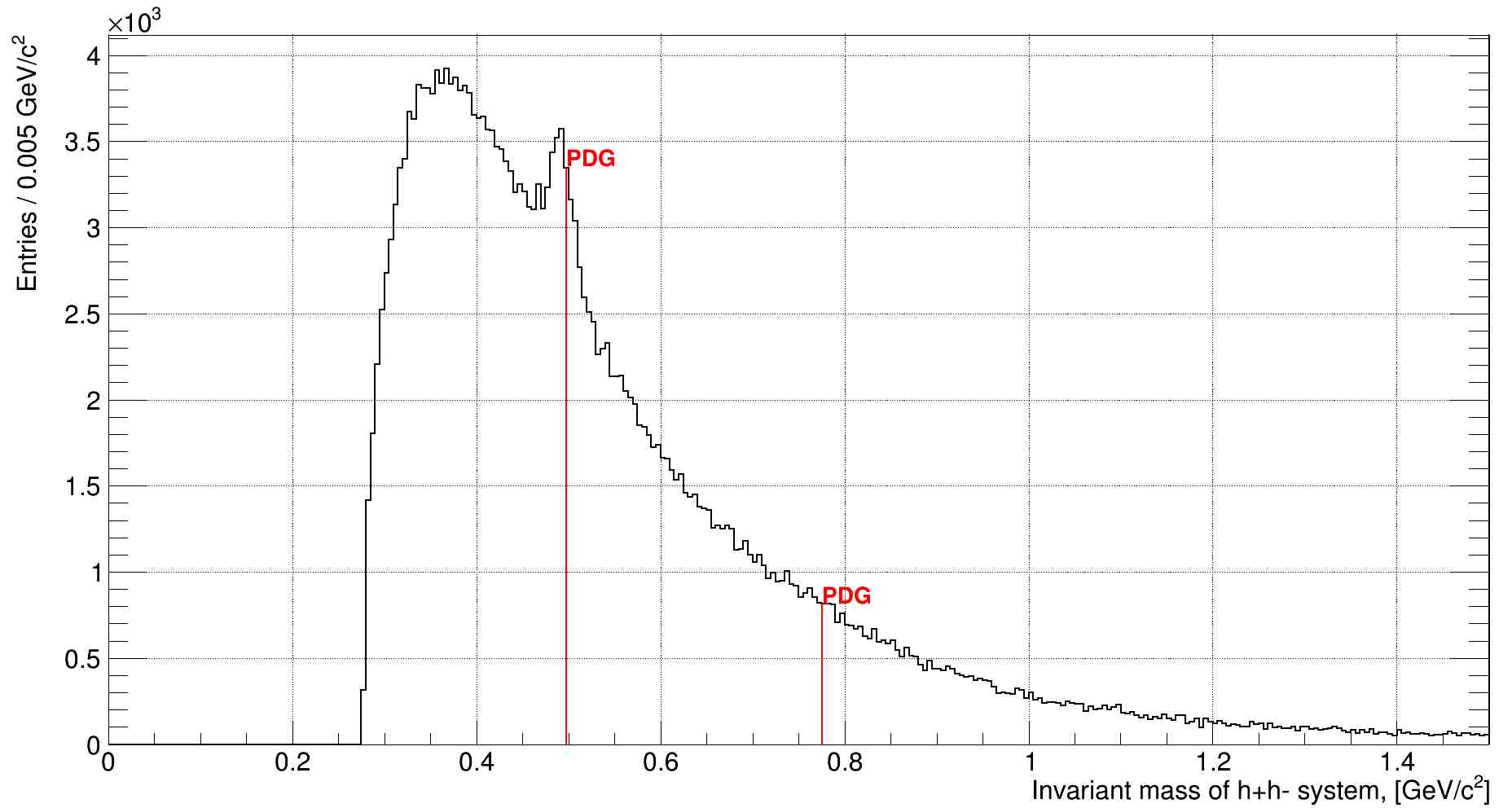 Калугин Н., Ядро-2023, Саров
11
Отбор событий
4. Расстояние между h+ h- - парами
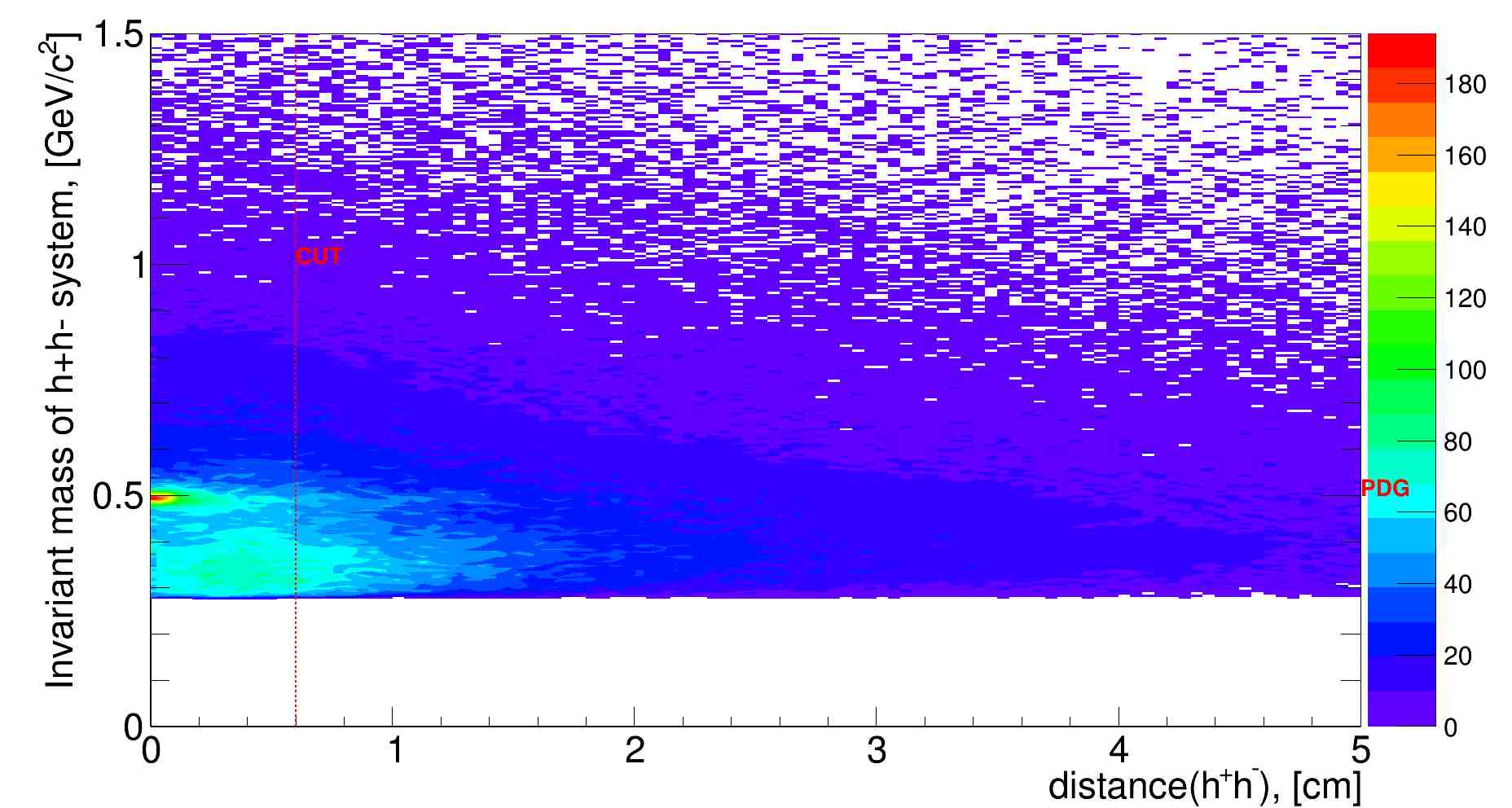 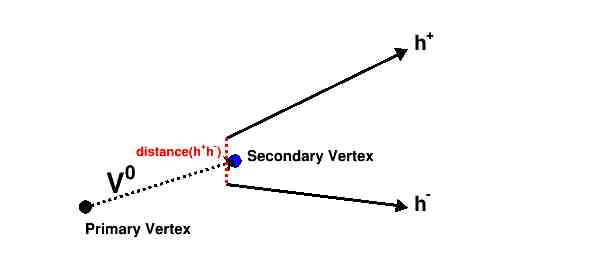 Калугин Н., Ядро-2023, Саров
12
Отбор событий
4. Расстояние между h+ h- - парами
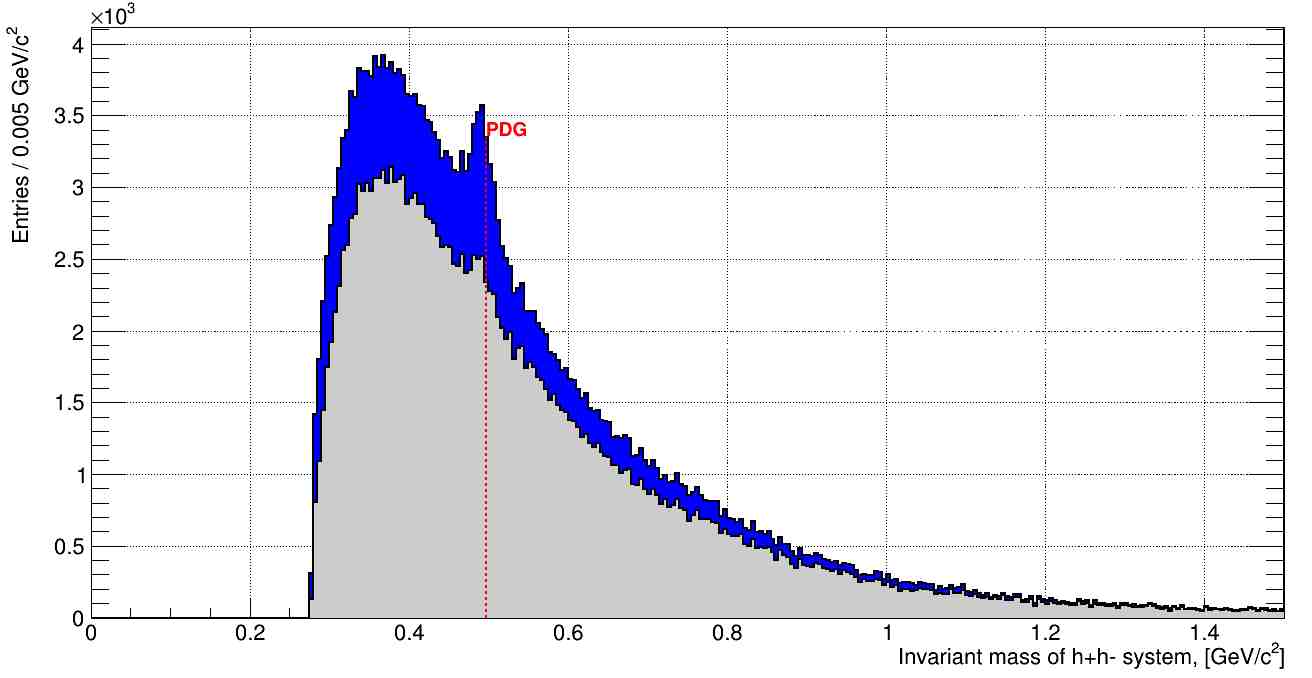 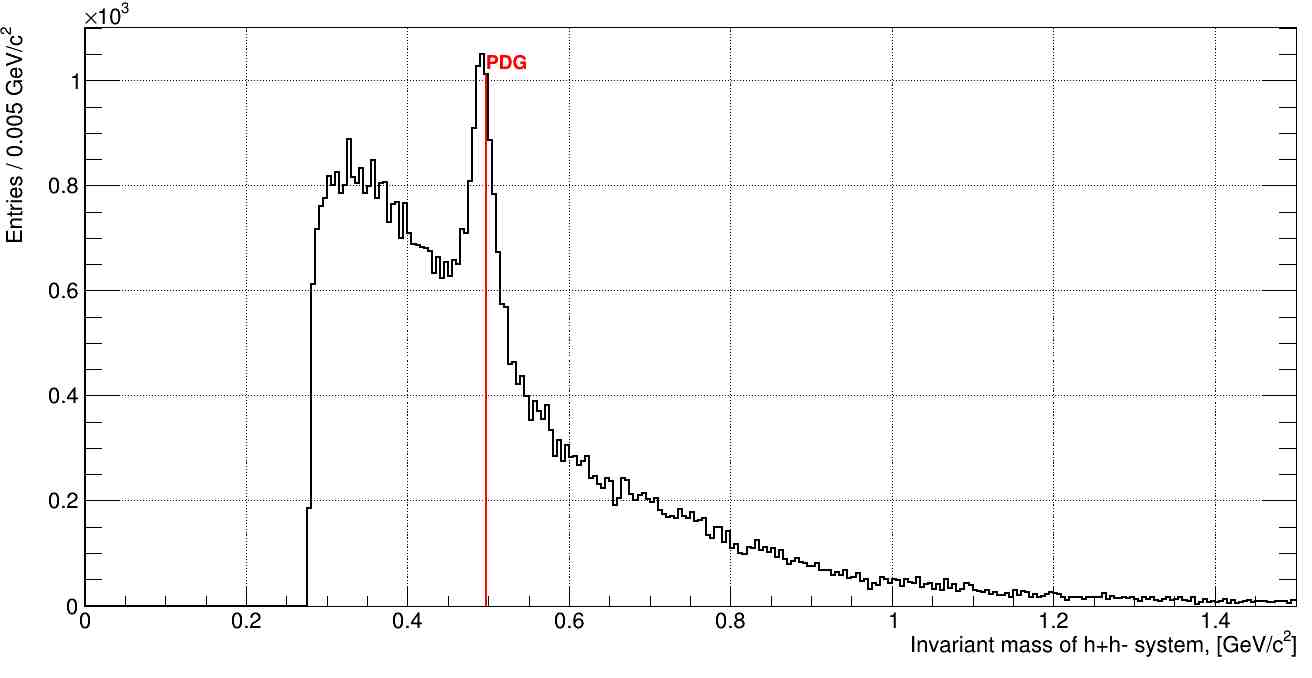 Калугин Н., Ядро-2023, Саров
13
Отбор событий
5. Критерий Арментероса-Подолянского
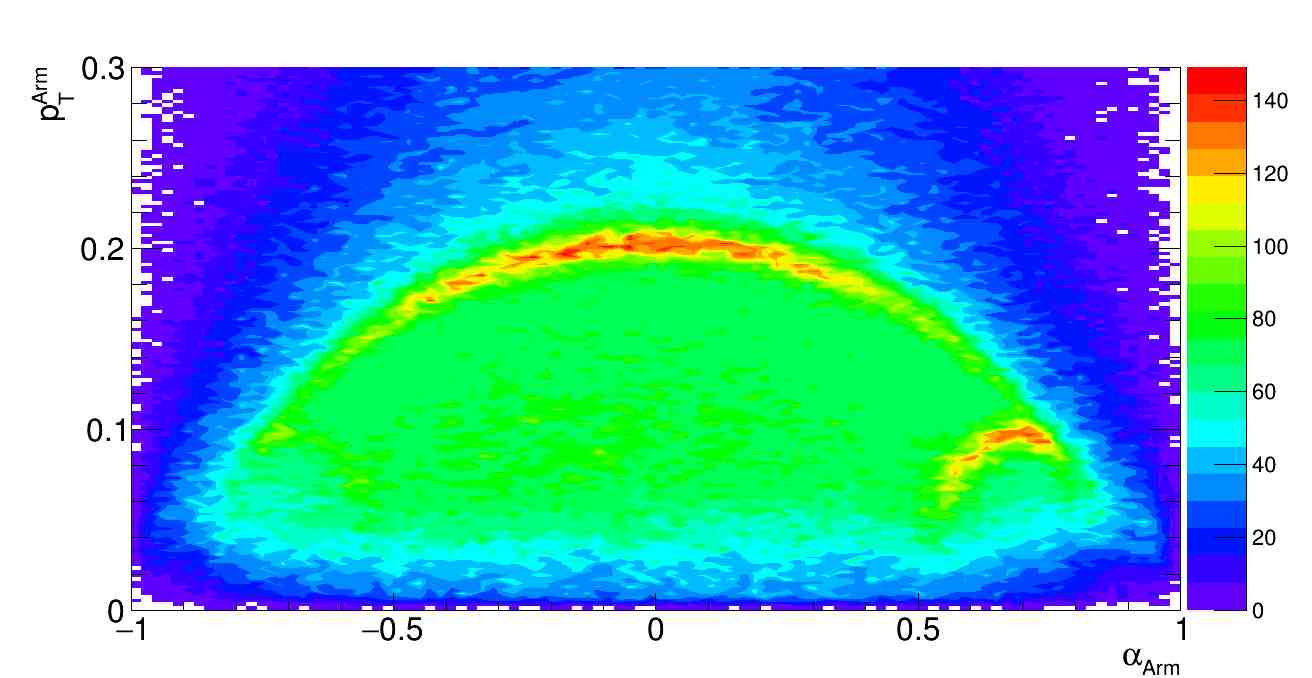 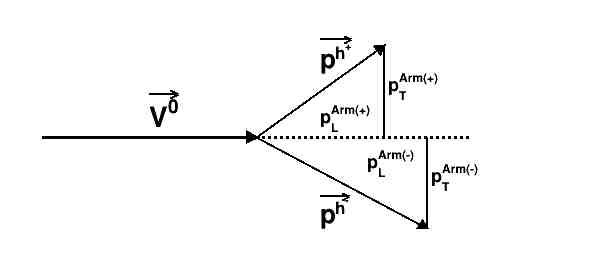 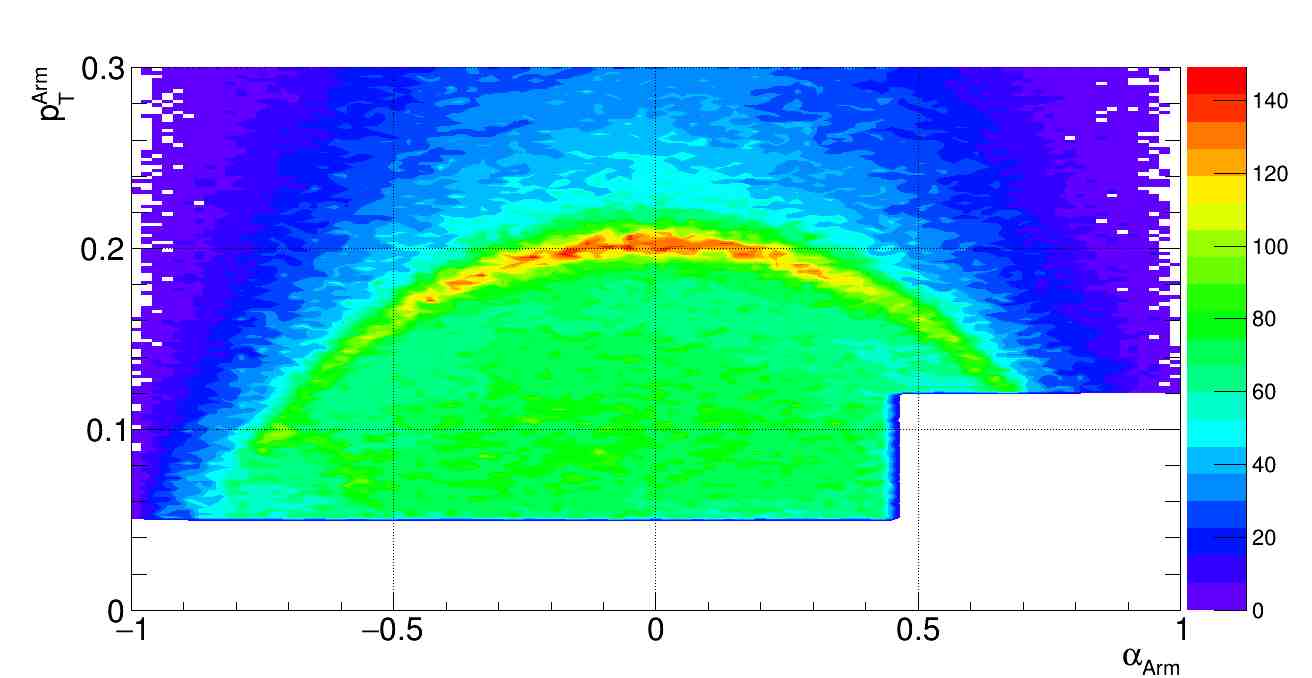 Калугин Н., Ядро-2023, Саров
14
Отбор событий
4. Критерий Арментероса-Подолянского
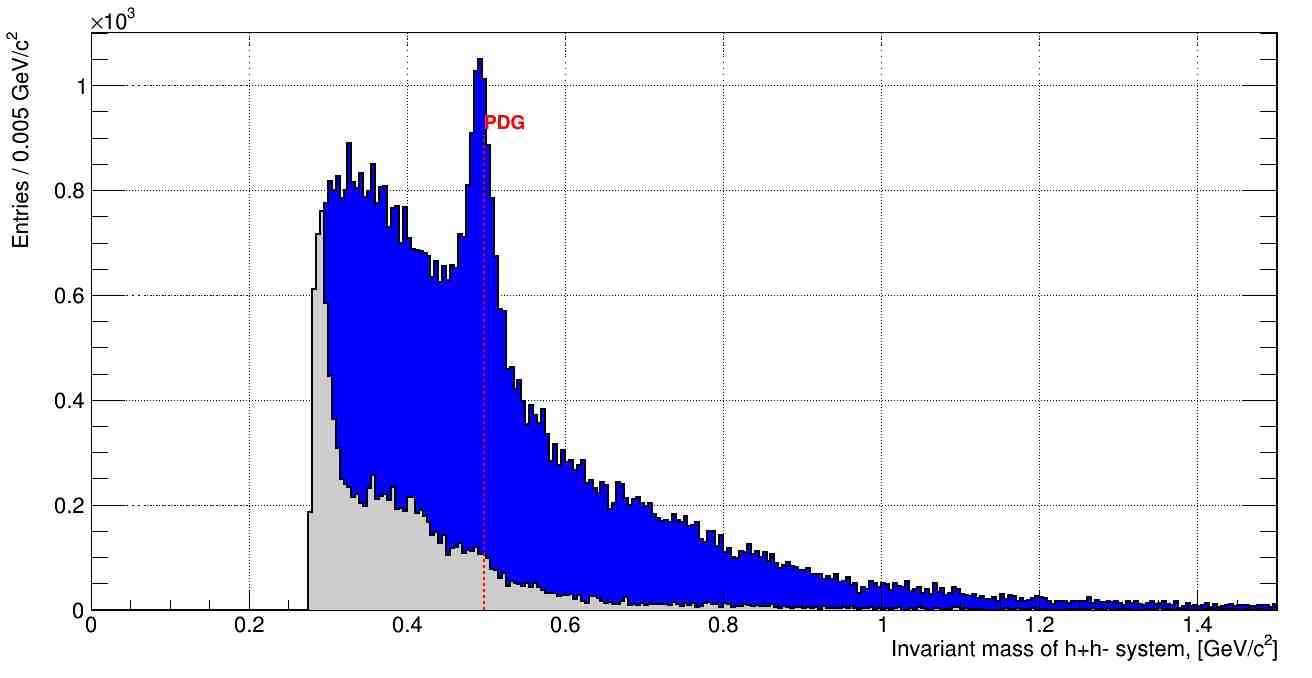 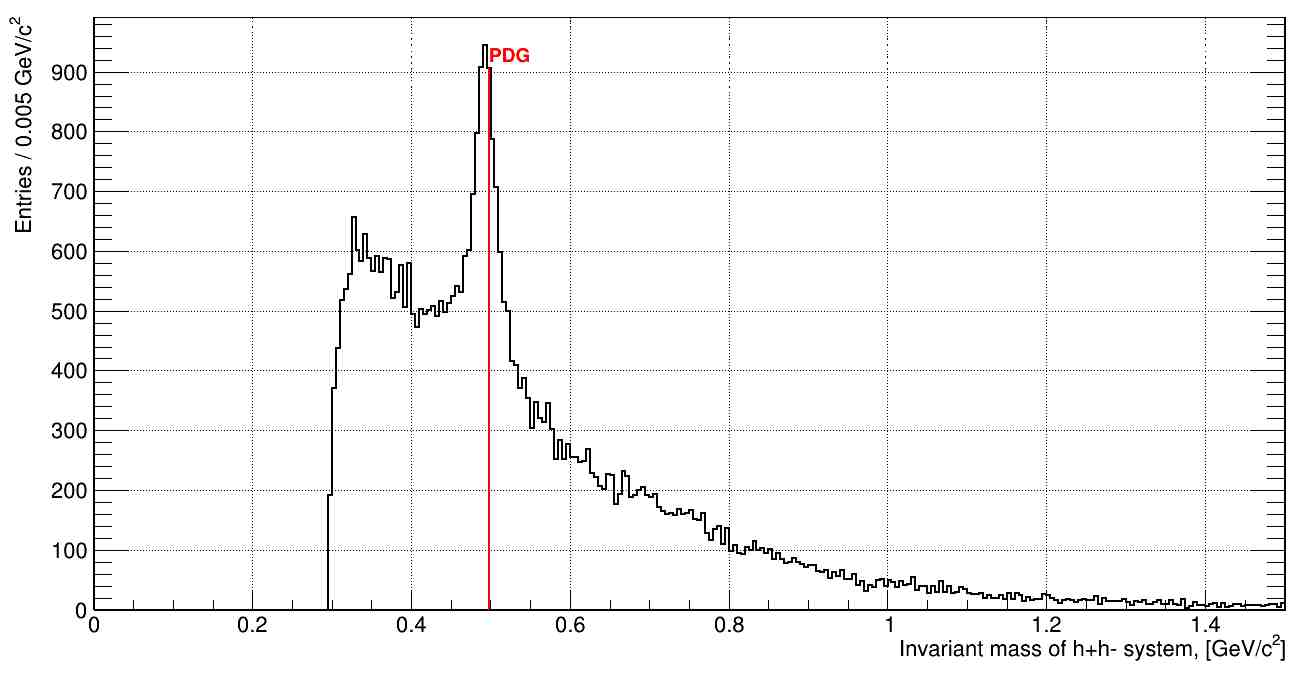 Калугин Н., Ядро-2023, Саров
15
Отбор событий
5. Общая вершина между пучковым π- - мезоном и V0 -частицей
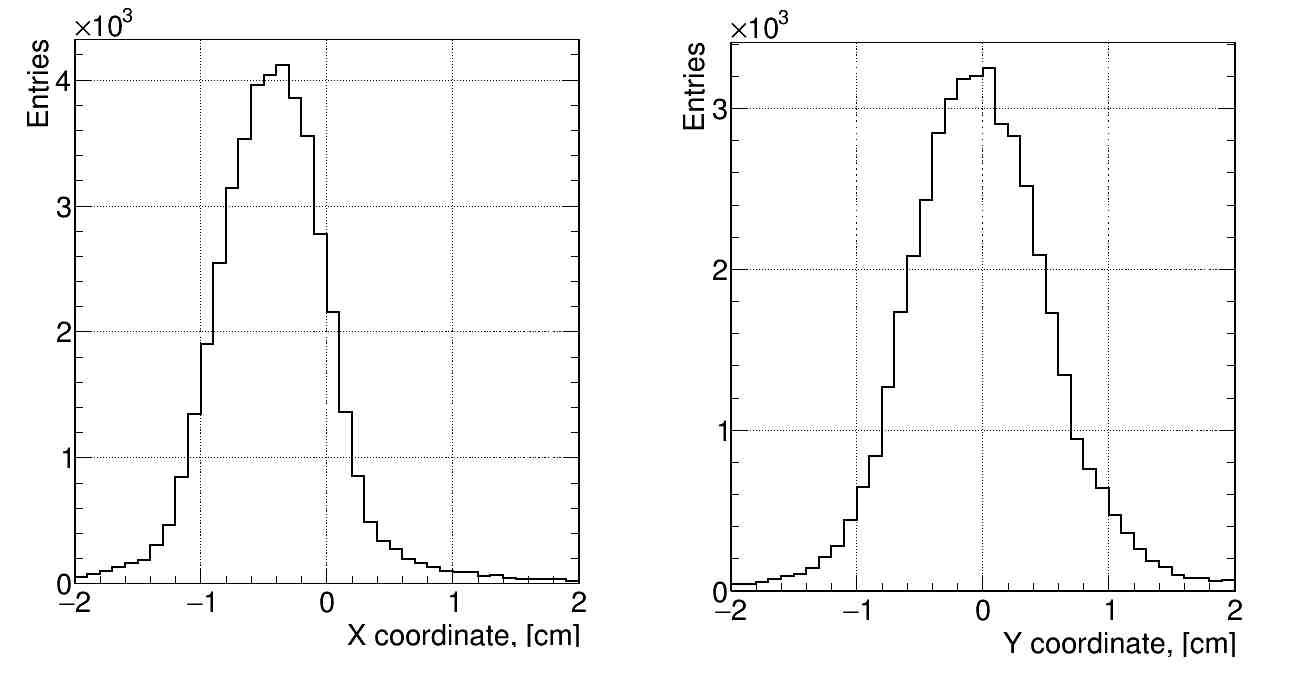 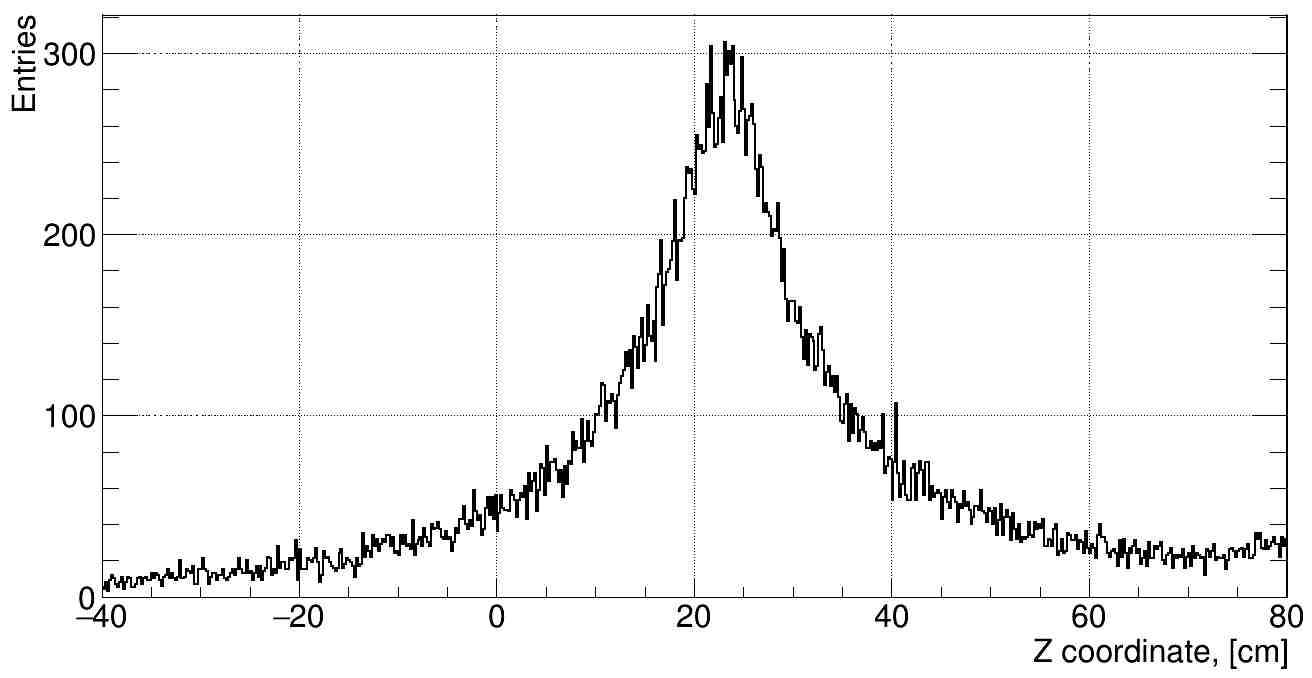 Калугин Н., Ядро-2023, Саров
16
Отбор событий
5. Общая вершина между пучковым π- - мезоном и V0 -частицей
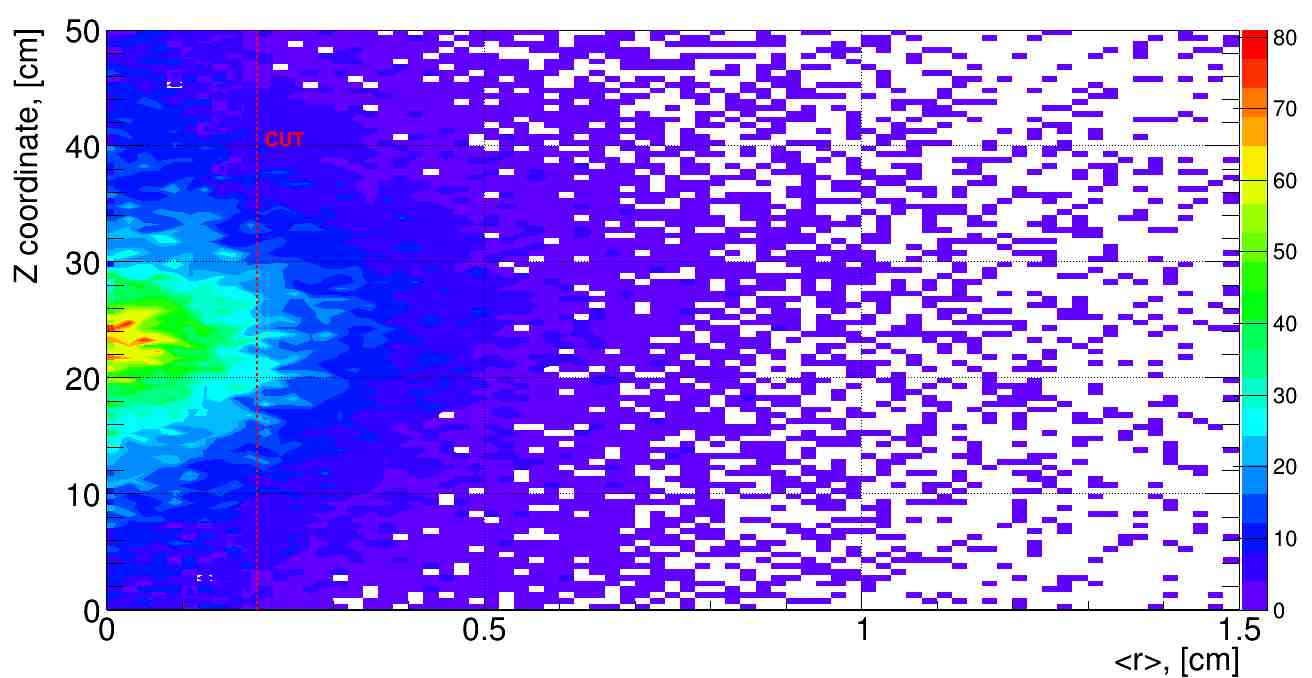 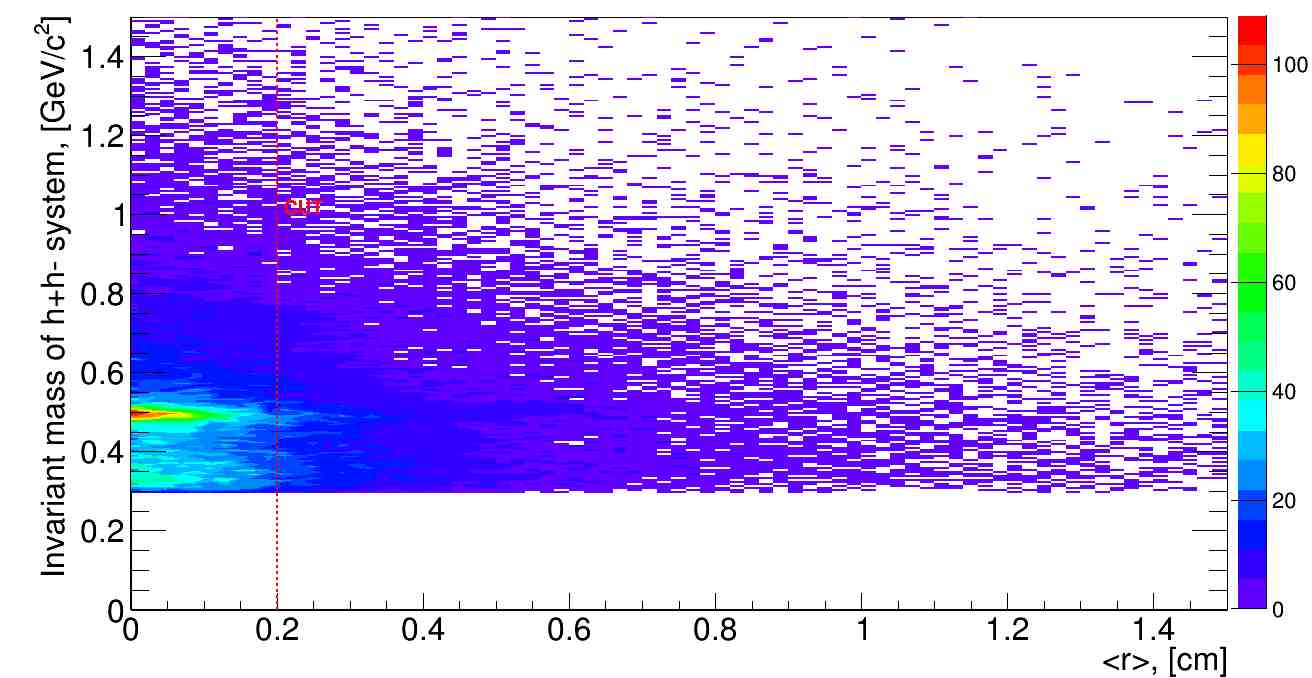 Калугин Н., Ядро-2023, Саров
17
Отбор событий
5. Общая вершина между пучковым π- - мезоном и V0 -частицей
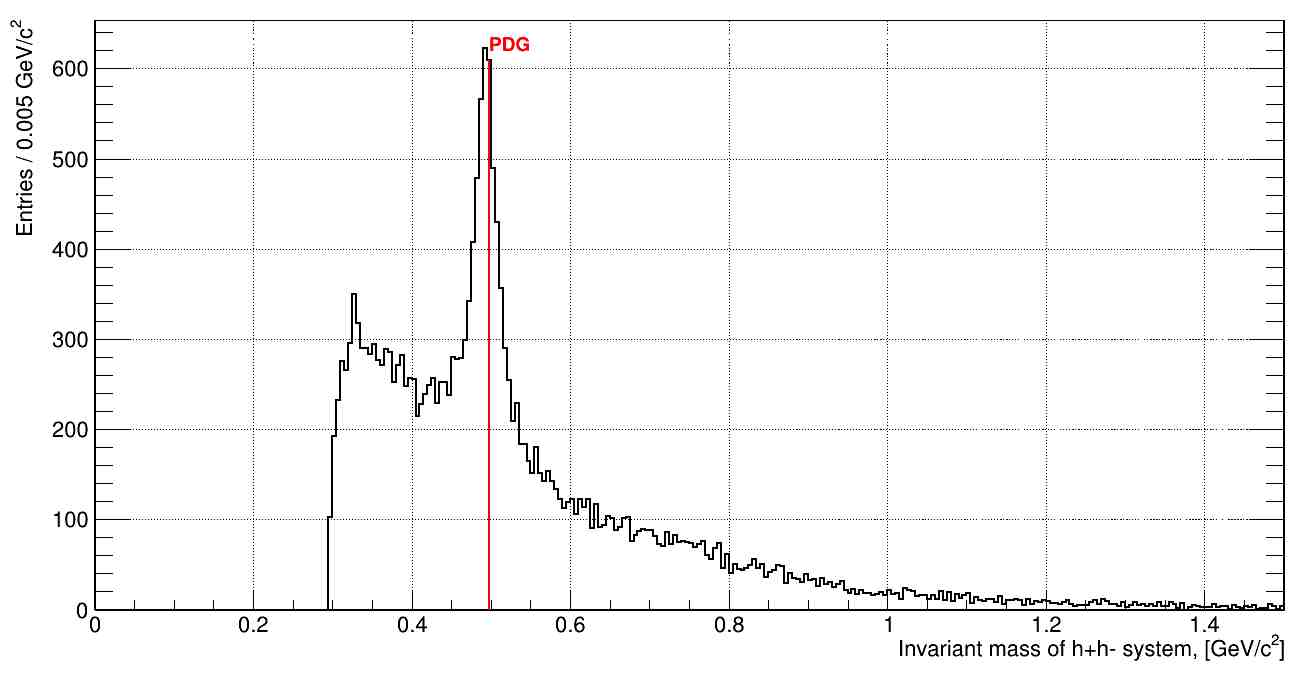 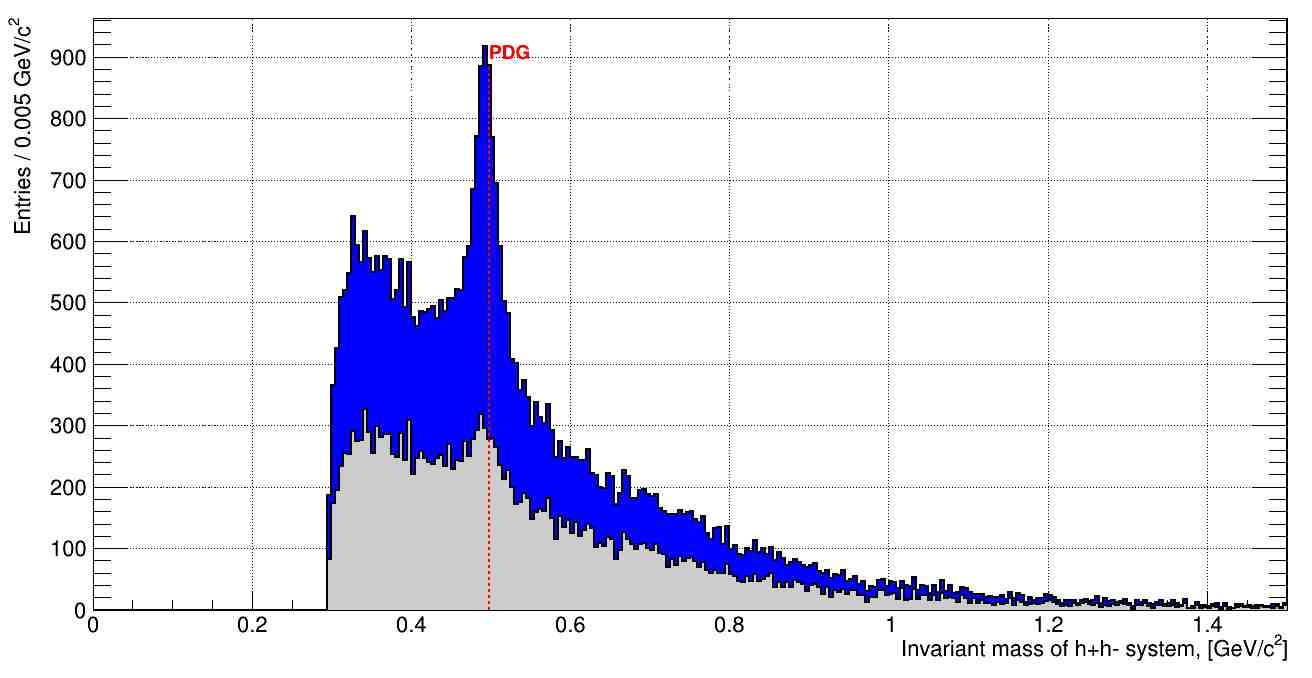 Калугин Н., Ядро-2023, Саров
18
Отбор событий
5. Общая вершина между пучковым π- - мезоном и V0 -частицей
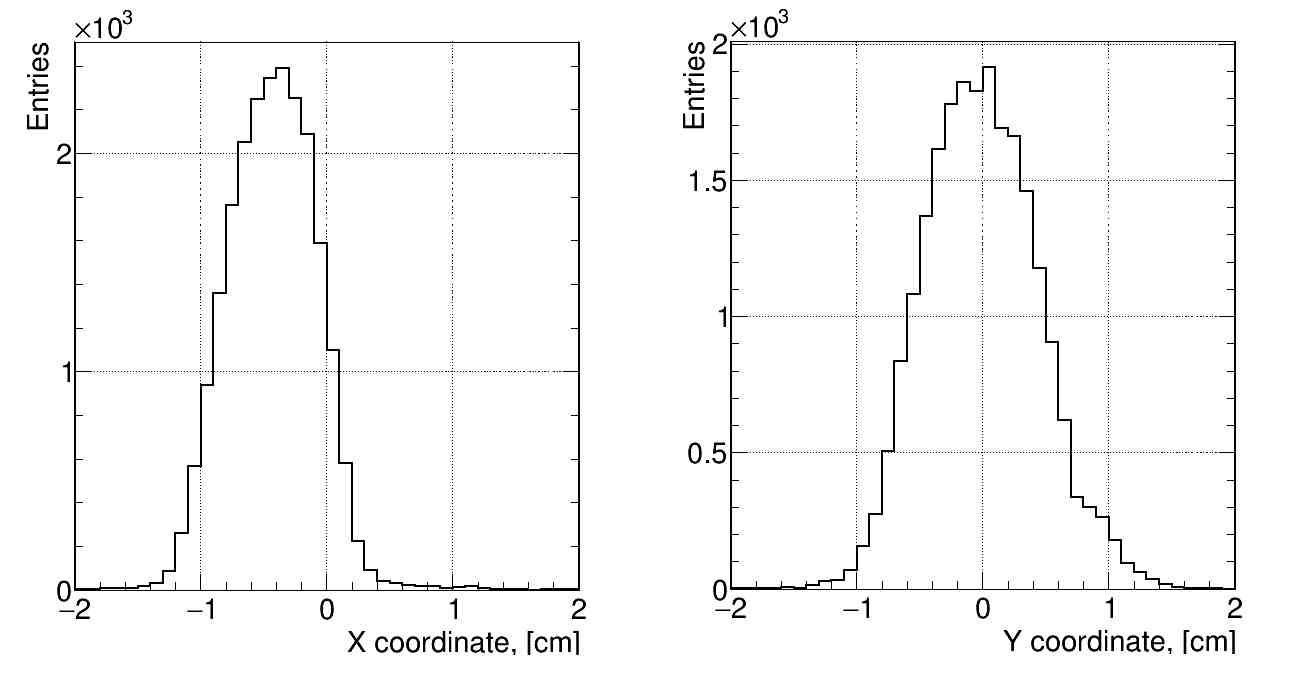 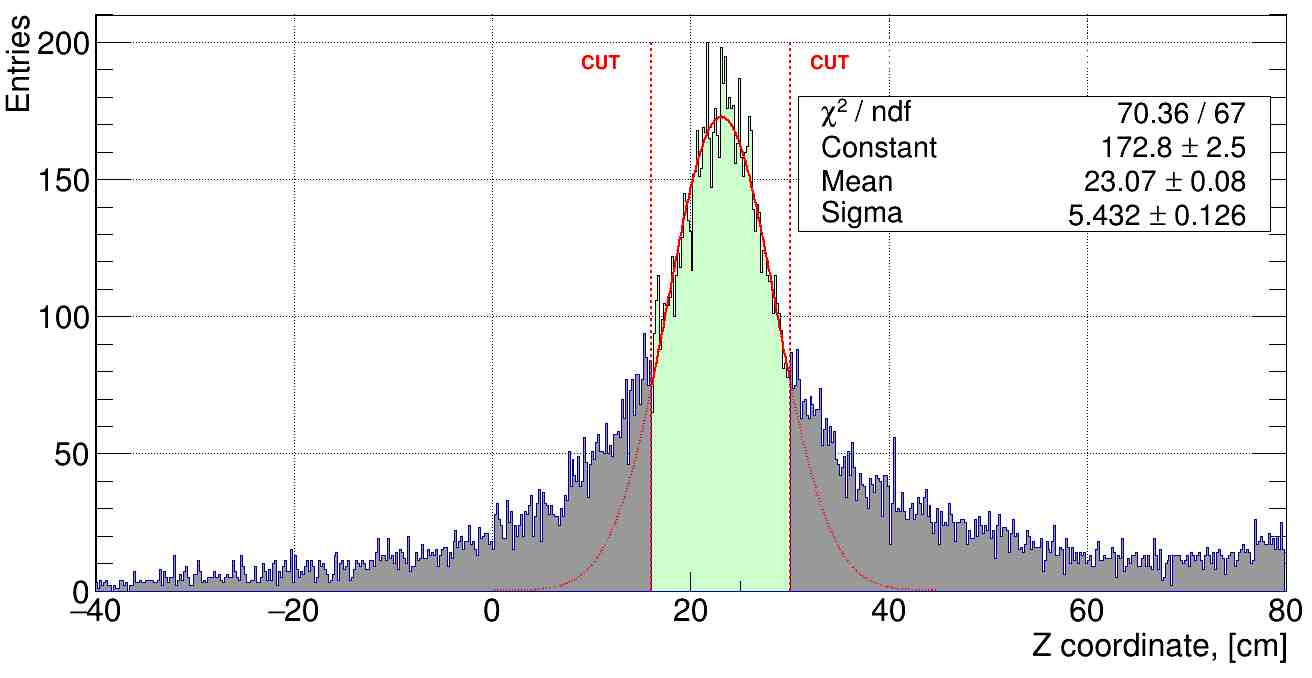 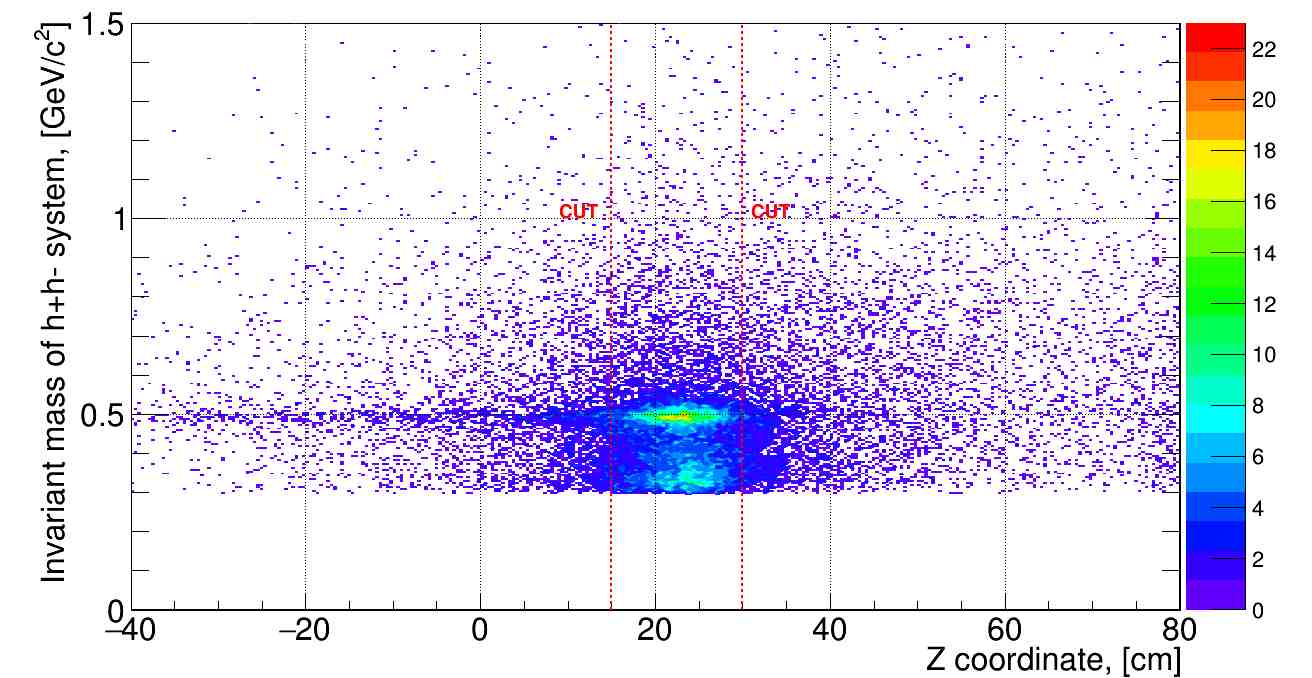 Калугин Н., Ядро-2023, Саров
19
Отбор событий
5. Общая вершина между пучковым π- - мезоном и V0 -частицей
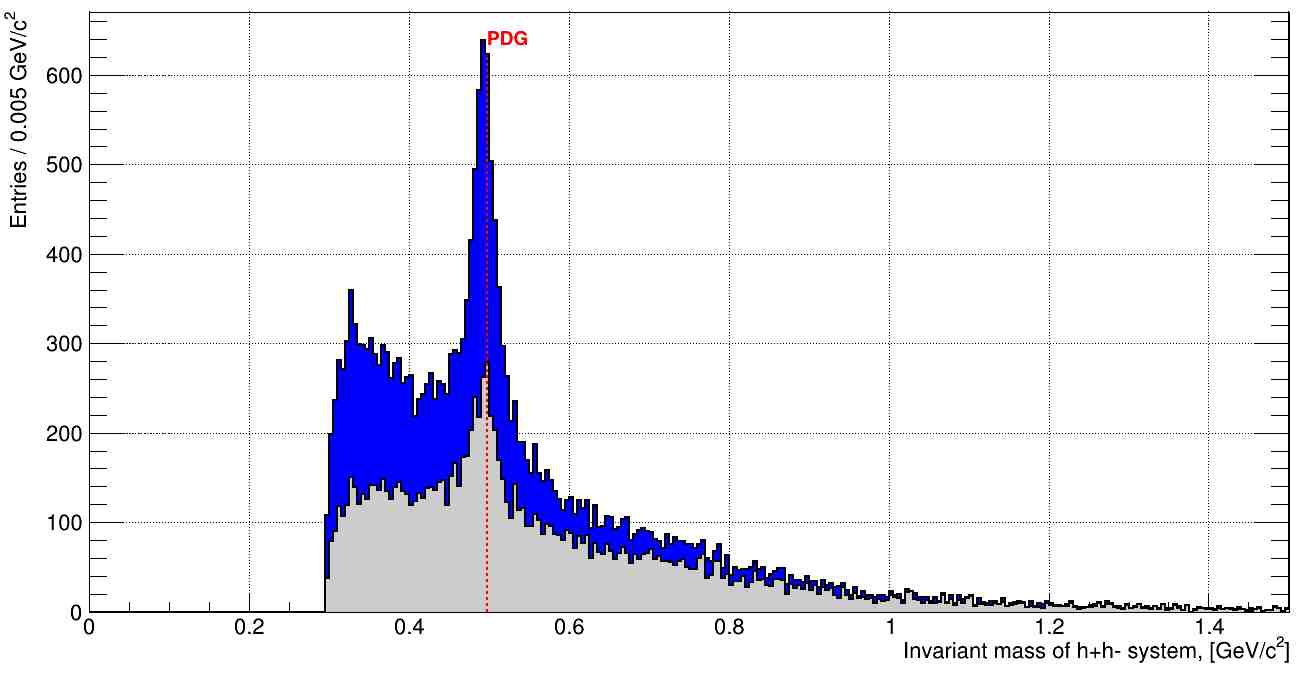 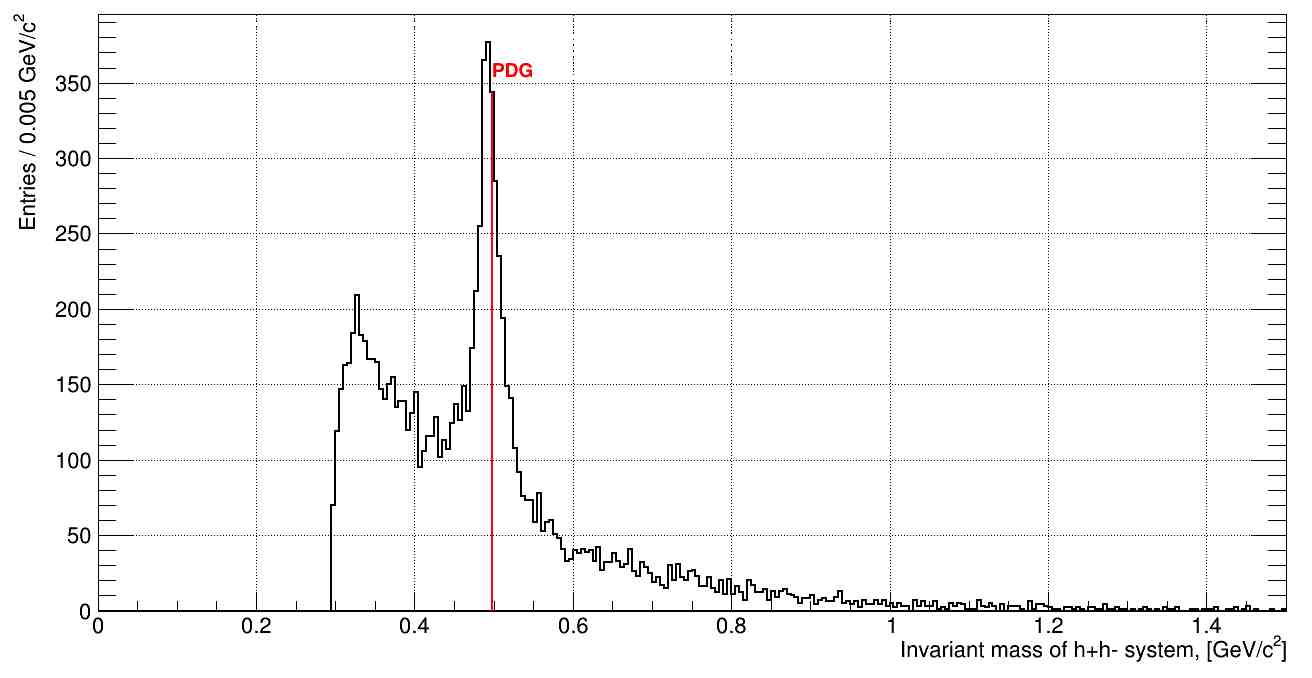 Калугин Н., Ядро-2023, Саров
20
Общая статистика по зарегистрированным K0S - мезонам
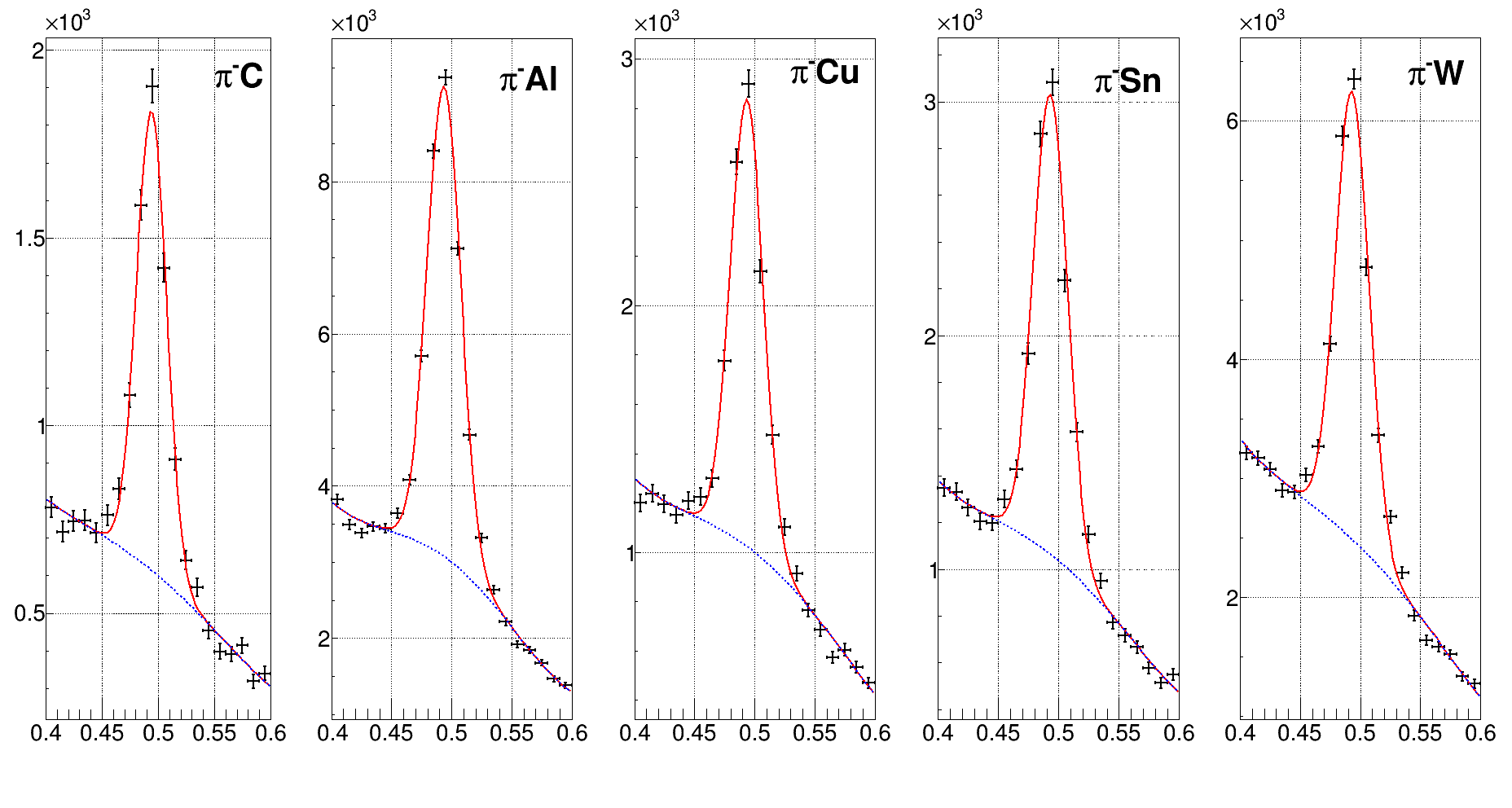 Калугин Н., Ядро-2023, Саров
21
Вычисление отношений инклюзивных дифференциальных сечений и A-зависимость
Калугин Н., Ядро-2023, Саров
22
Вычисление отношений инклюзивных дифференциальных сечений и A-зависимость
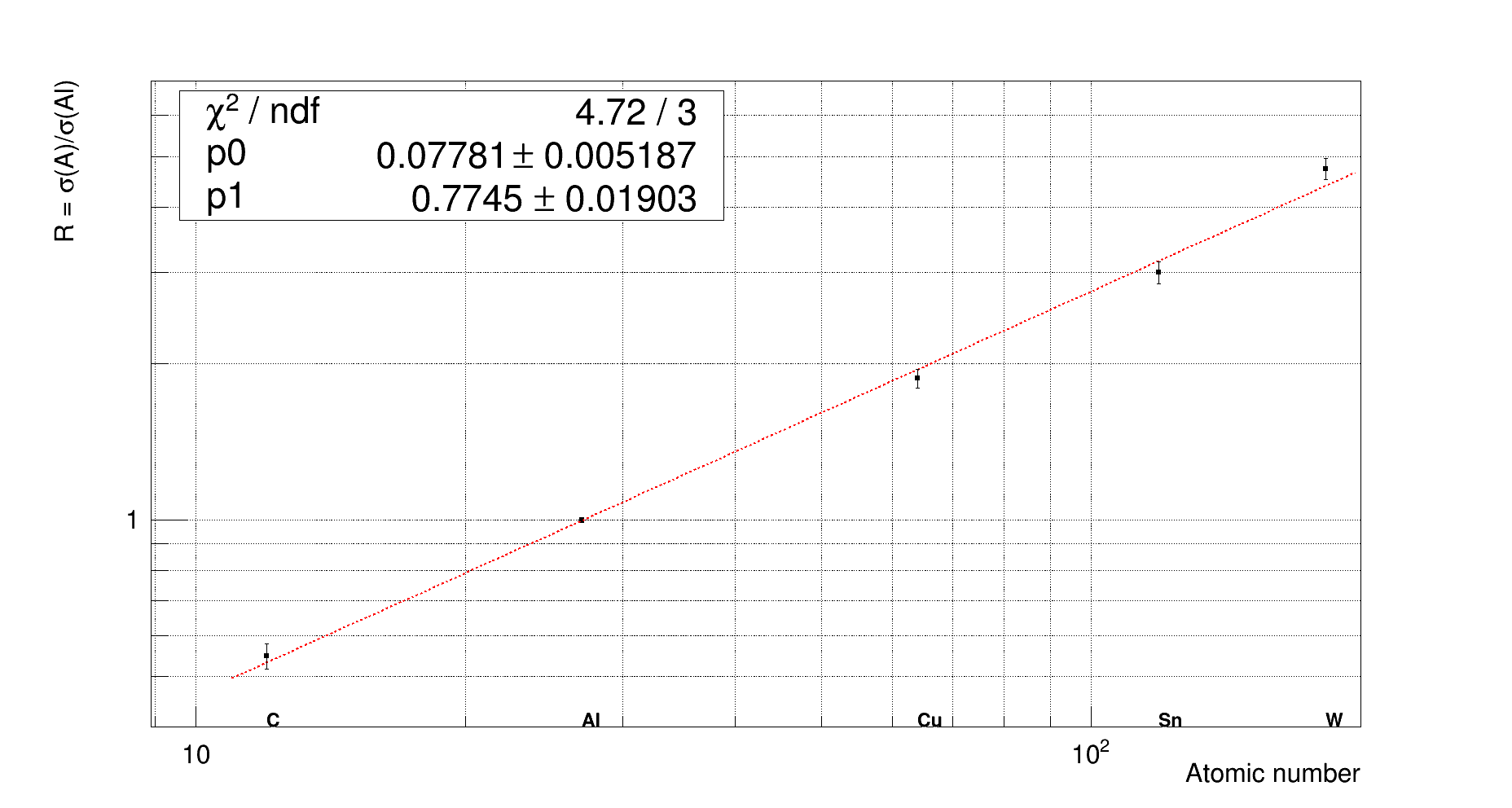 Калугин Н., Ядро-2023, Саров
23
Вычисление отношений инклюзивных дифференциальных сечений и A-зависимость
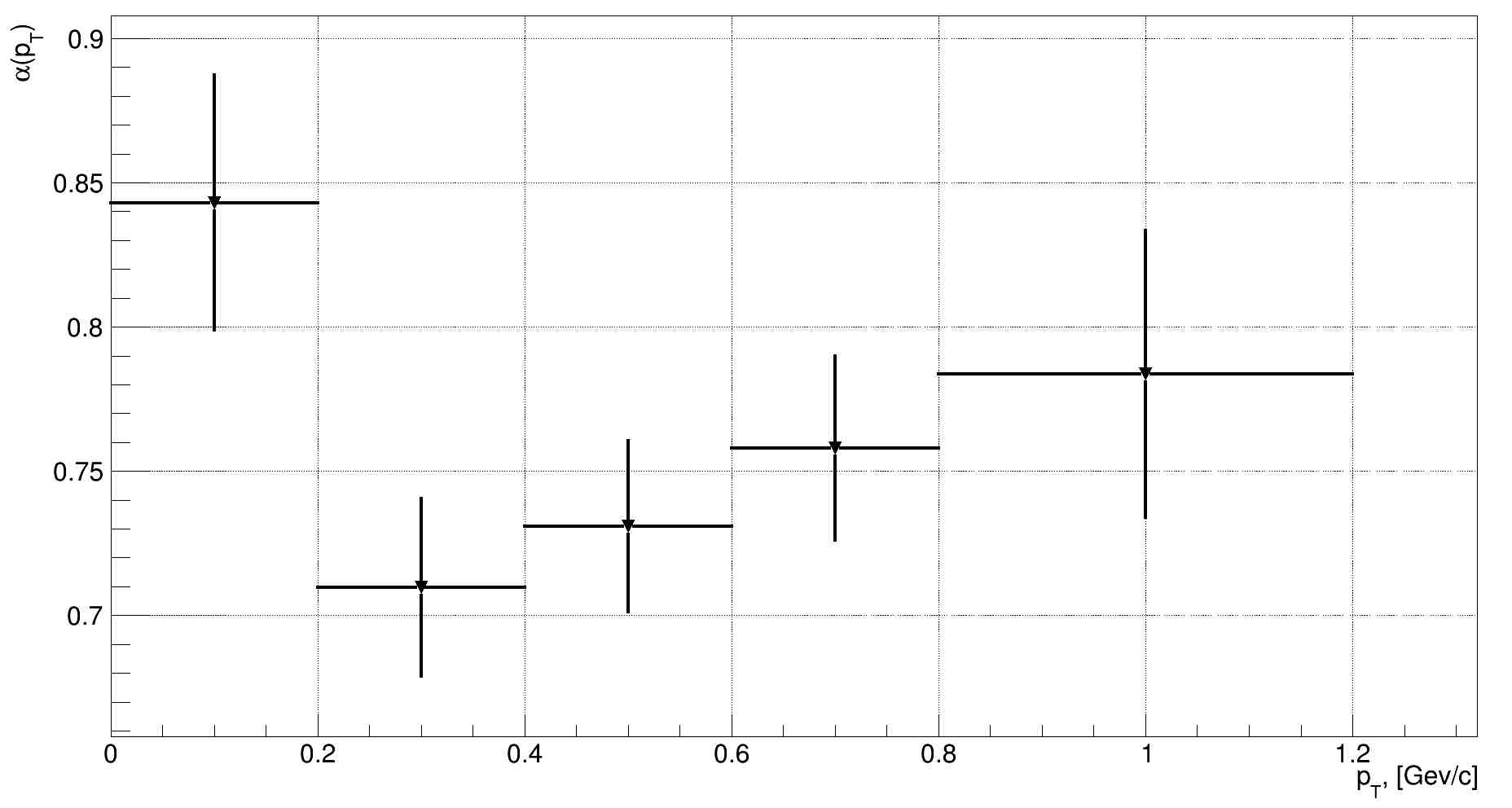 Калугин Н., Ядро-2023, Саров
24
Вычисление отношений инклюзивных дифференциальных сечений и A-зависимость
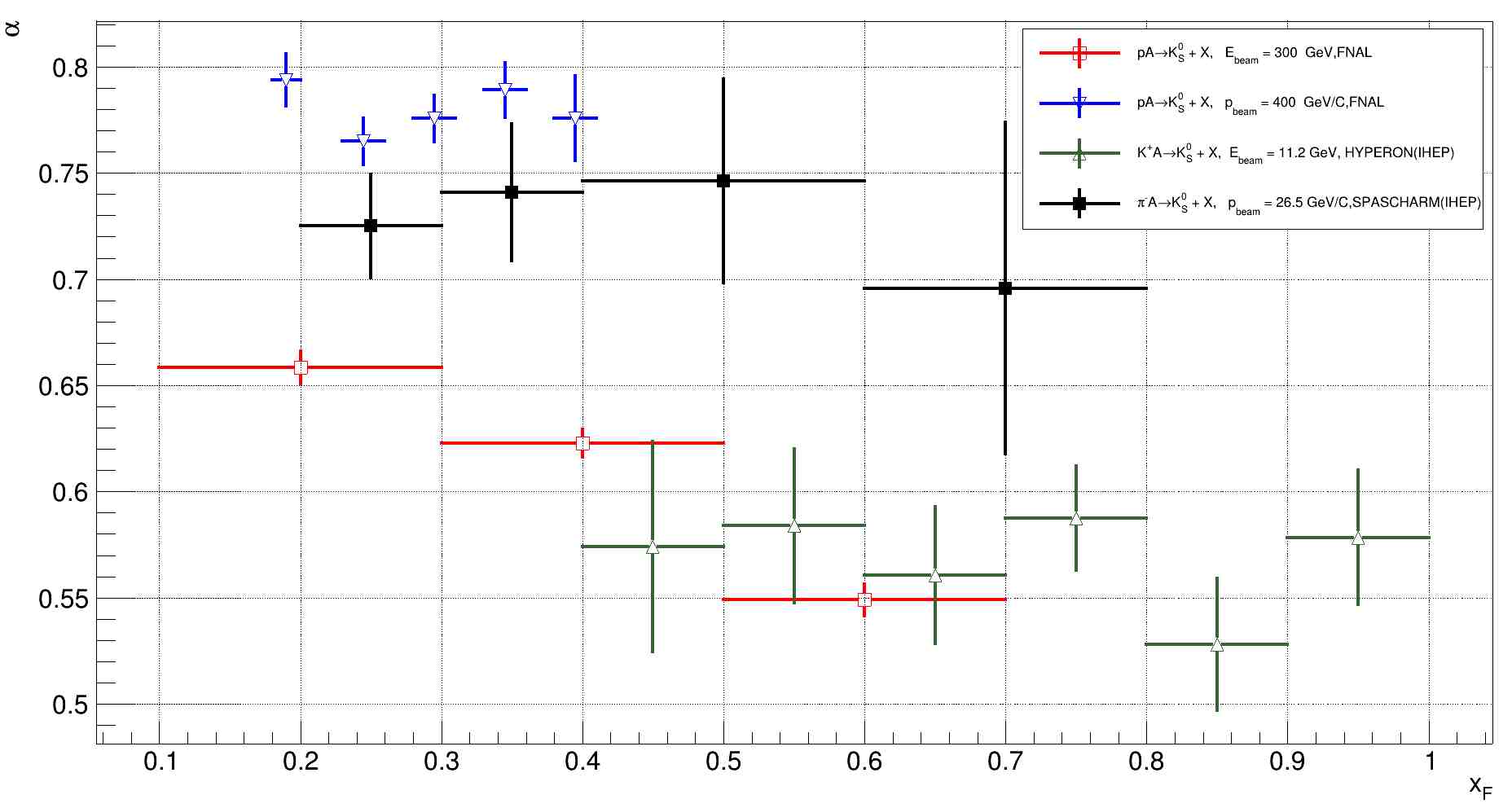 Калугин Н., Ядро-2023, Саров
25
Заключение
5. Работа выполнена в НИЦ КИ-ИФВЭ при частичной финансовой поддержке Российского Научного Фонда (грант № 22-12-00164).
Калугин Н., Ядро-2023, Саров
26